Optimizing Live Game Streaming Platforms Using Segment-of-Interests
Tao-Ya Fan-Chiang
NMSL, Department of Computer Science, National Tsing Hua University, Taiwan
1
Outline
Introduction & Motivation
System Overview
SoI Detector
Resource Allocator
Evaluation
Conclusion
2
Outline
Introduction & Motivation
System Overview
SoI Detector
Resource Allocator
Evaluation
Conclusion
3
Twitch
Gameplay
Webcam image
Chat
4
How Does Live Game Streaming Work?
Content Delivery Networks
Content Delivery Networks
Viewers
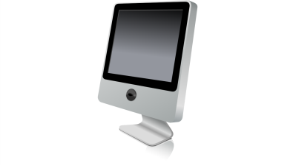 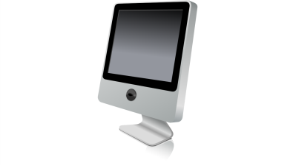 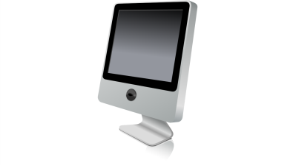 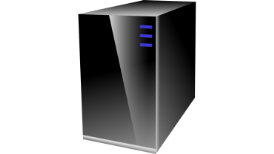 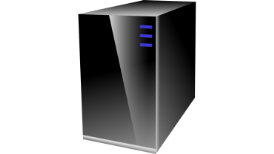 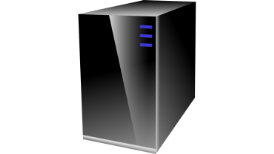 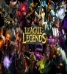 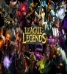 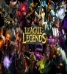 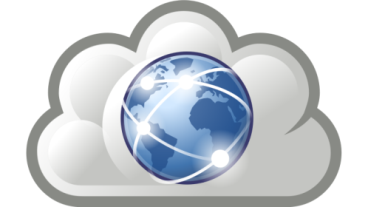 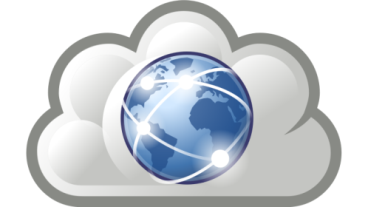 Video Servers
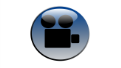 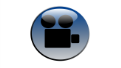 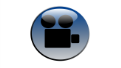 Streamers
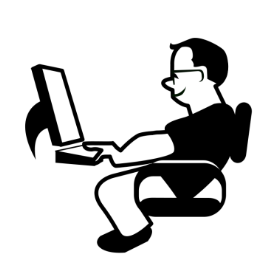 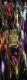 RTMP/HLS Streams
RTMP/HLS Streams
RTMP/HLS Streams
RTMP/HLS Streams
5
Streamer
Streamer: send the game stream to video servers
Often with streaming software such as OBS
Using protocols such as RTMP, HTTP Live Streaming
Content Delivery Networks
Content Delivery Networks
Viewers
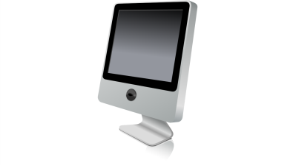 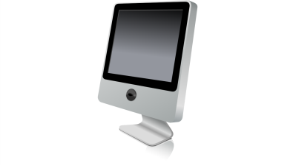 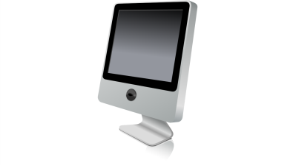 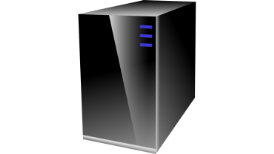 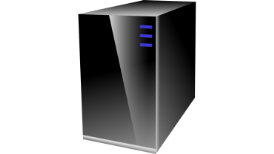 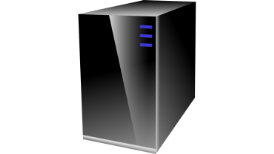 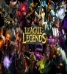 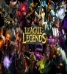 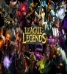 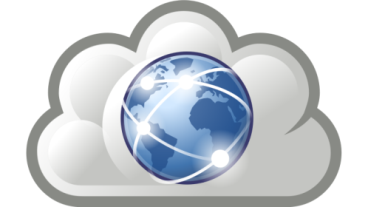 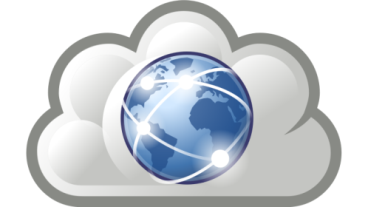 Video Servers
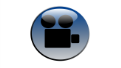 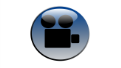 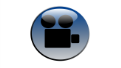 Streamers
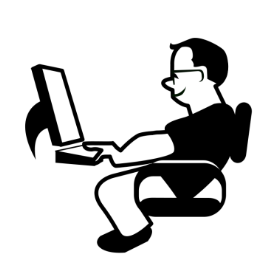 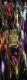 RTMP/HLS Streams
RTMP/HLS Streams
RTMP/HLS Streams
RTMP/HLS Streams
6
Video Servers
Relay the stream to viewers
Transcode them if necessary
Content Delivery Networks
Content Delivery Networks
Viewers
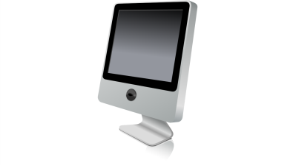 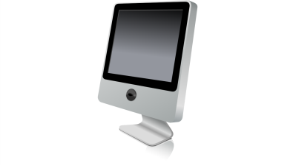 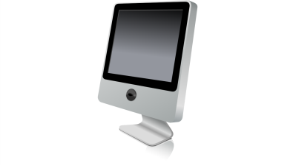 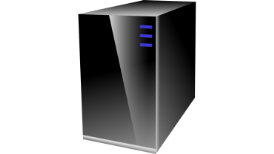 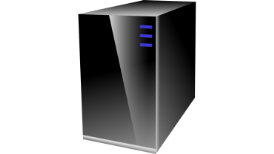 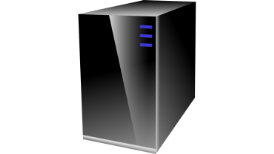 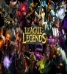 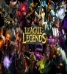 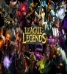 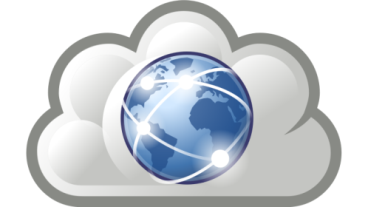 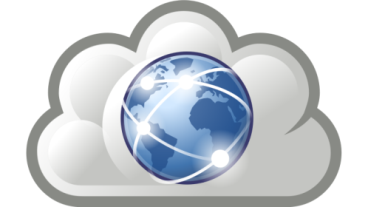 Video Servers
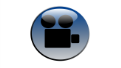 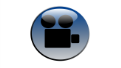 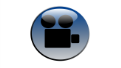 Streamers
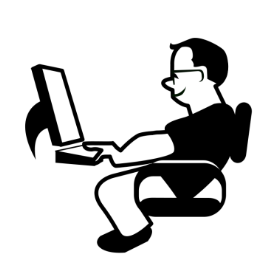 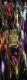 RTMP/HLS Streams
RTMP/HLS Streams
RTMP/HLS Streams
RTMP/HLS Streams
7
Viewers
Watch the stream with video players
Content Delivery Networks
Content Delivery Networks
Viewers
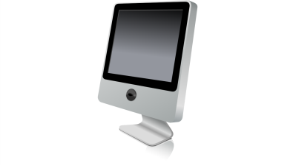 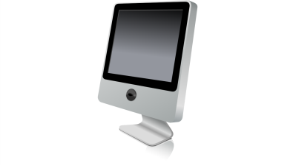 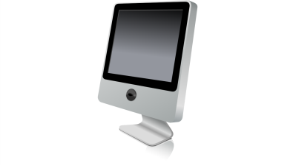 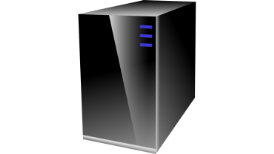 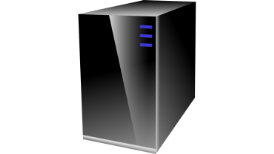 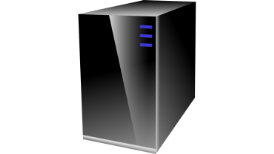 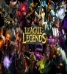 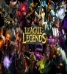 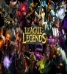 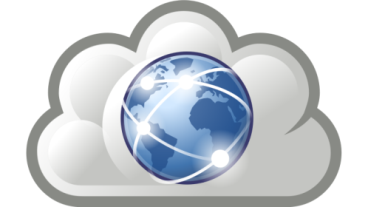 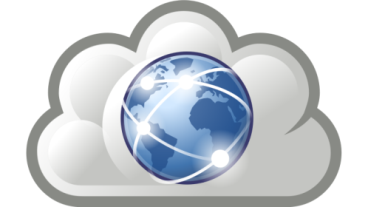 Video Servers
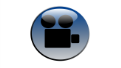 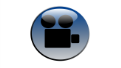 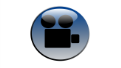 Streamers
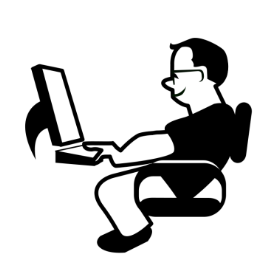 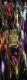 RTMP/HLS Streams
RTMP/HLS Streams
RTMP/HLS Streams
RTMP/HLS Streams
8
Content Delivery Networks
Streams often go through CDNs
Companies such as Twitch need to pay for the bandwidth (to CDN companies such as Akamai)
Content Delivery Networks
Content Delivery Networks
Viewers
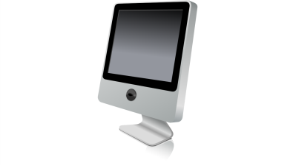 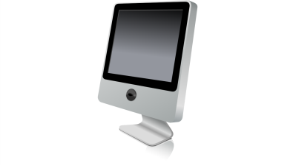 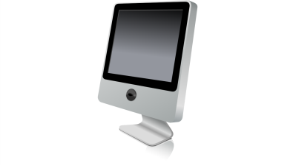 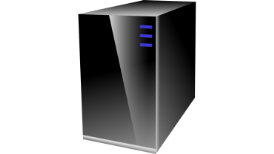 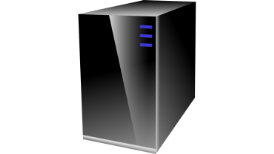 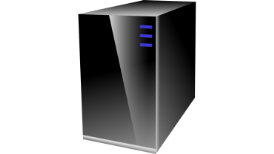 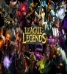 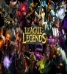 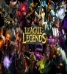 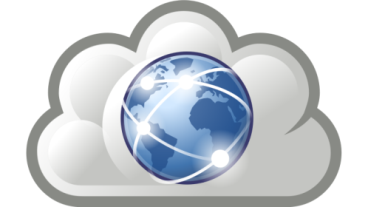 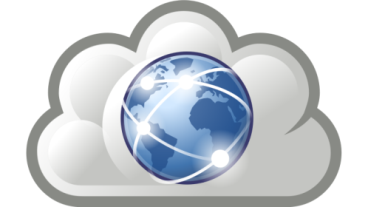 Video Servers
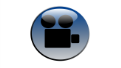 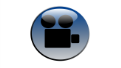 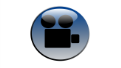 Streamers
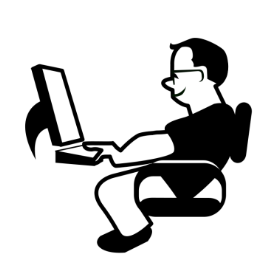 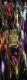 RTMP/HLS Streams
RTMP/HLS Streams
RTMP/HLS Streams
RTMP/HLS Streams
9
Content Delivery Networks
Streams often go through CDNs
Companies such as Twitch need to pay for the bandwidth (to CDN companies such as Akamai)
Content Delivery Networks
Content Delivery Networks
Viewers
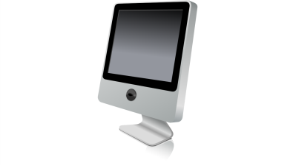 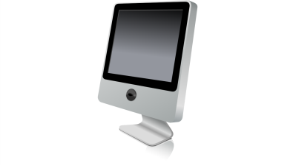 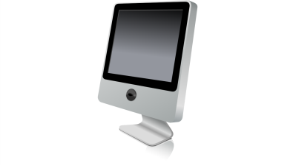 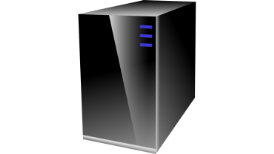 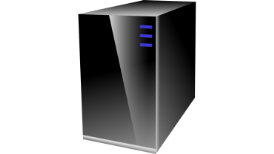 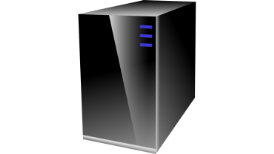 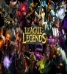 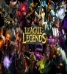 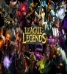 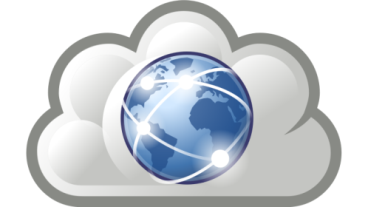 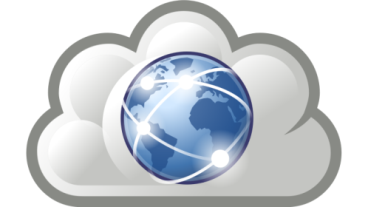 Video Servers
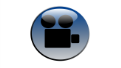 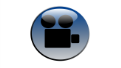 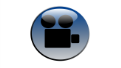 Streamers
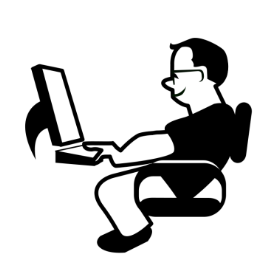 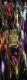 RTMP/HLS Streams
RTMP/HLS Streams
RTMP/HLS Streams
RTMP/HLS Streams
Who are running these services?
10
Who Are Running These Services?
Twitch
Spin-off from Justin.tv
The broadcast platform for most E-sport event
Ustream
The streaming service used by Sony PS4
YouTube Gaming
Launched in Aug, 2015
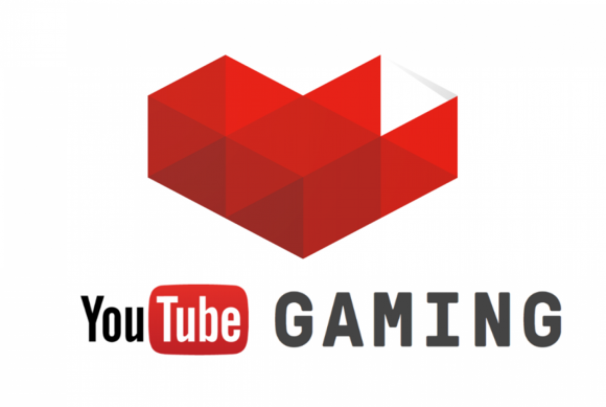 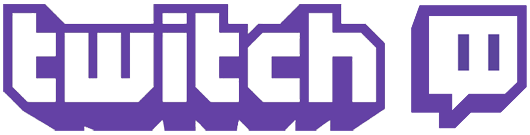 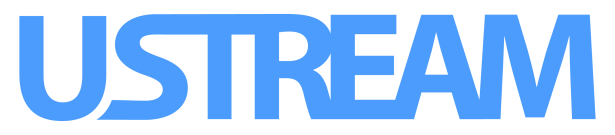 11
Twitch Is Hot
4th largest in peak US Internet traffic
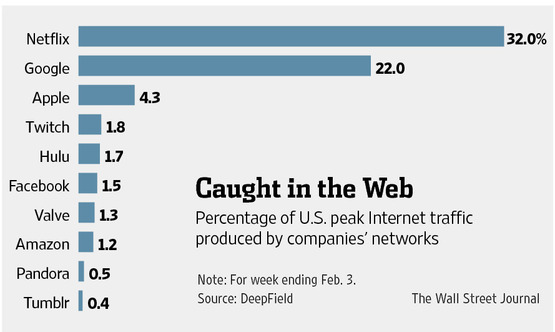 12
Growing Demands
Number of viewers doubled in 2014
More than twice in 2013
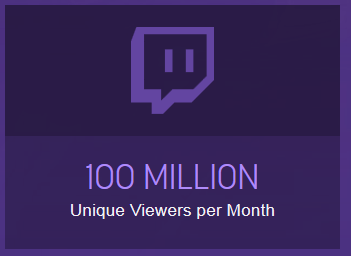 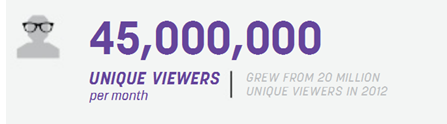 2013
2014
Acquired by Amazon.com for $970 million
13
Everything looks great
What’s the Problem?
14
Problem: Lag
Lag is annoying when watching live streams
Rebuffering
Other visual artifacts
Skipped video segment
Bad for user experience
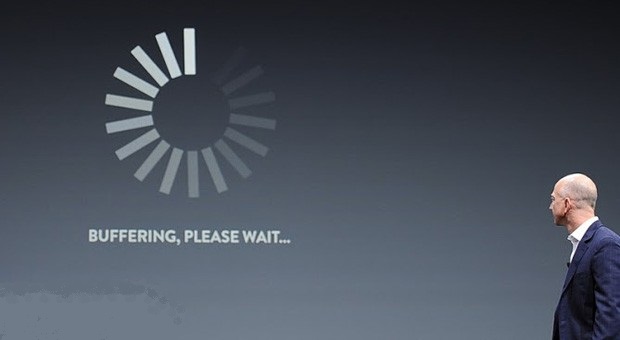 15
Possible Solutions
Put in more resource
Cost money
Lower the video quality
Bad for user experience
16
Possible Solutions
Put in more resource
Cost money
Lower the video quality
Bad for user experience
How to do this without degrading the user experience?
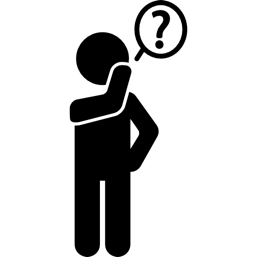 17
Lag at different time cause different level of degradation in user experience
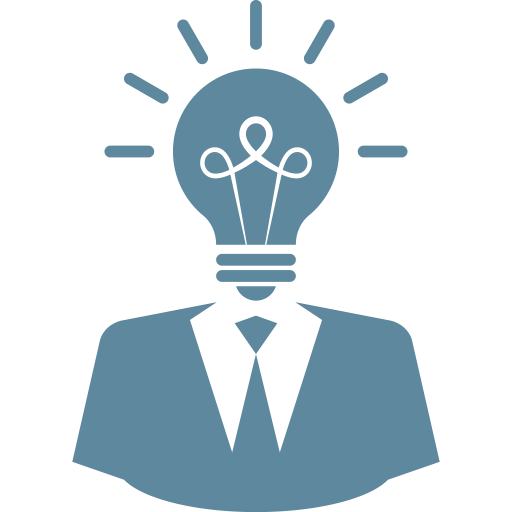 18
At Clutch Time
19
At Clutch Time
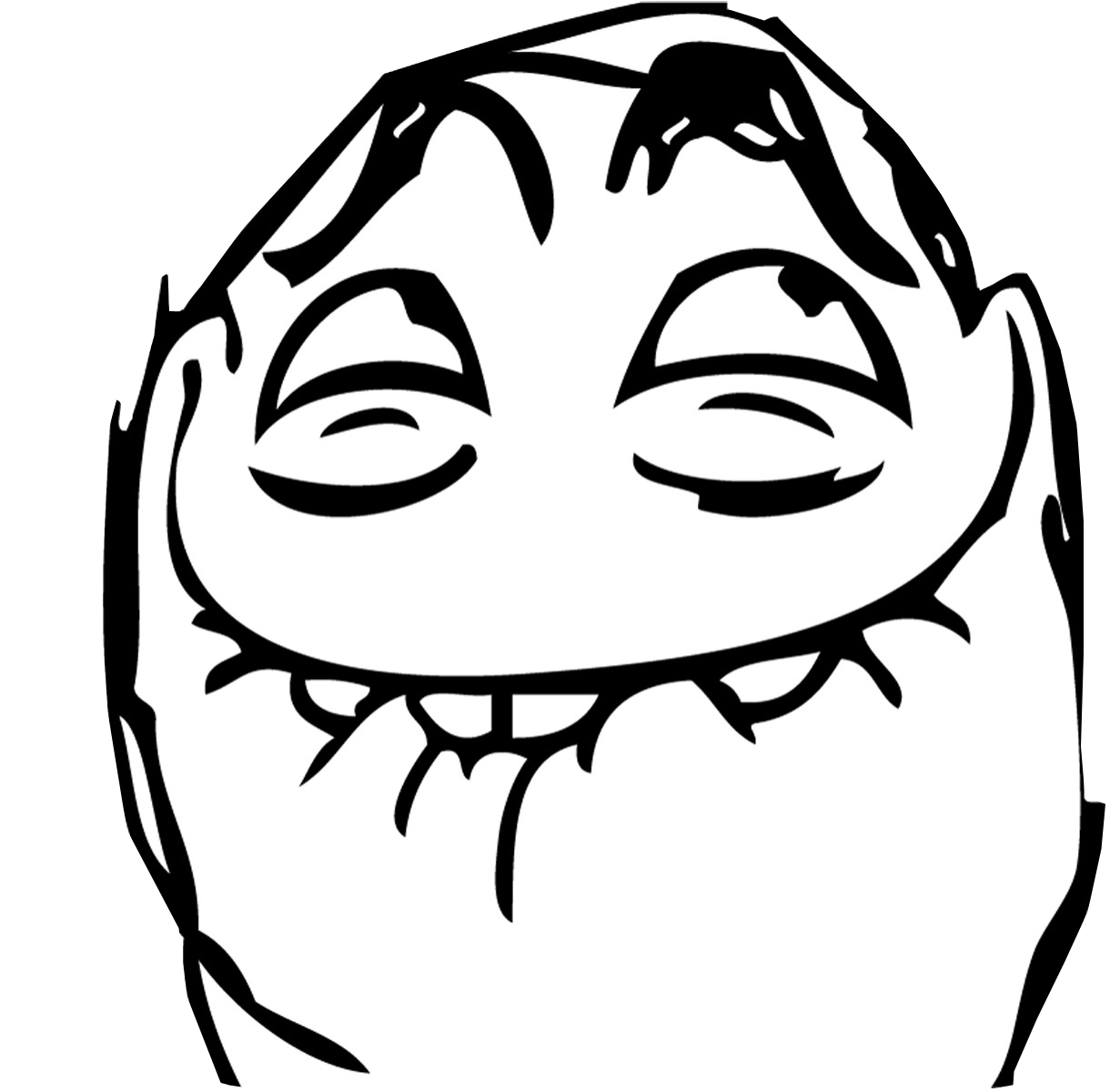 20
At Clutch Time
21
At Clutch Time
22
At Normal Time
23
At Normal Time
24
At Normal Time
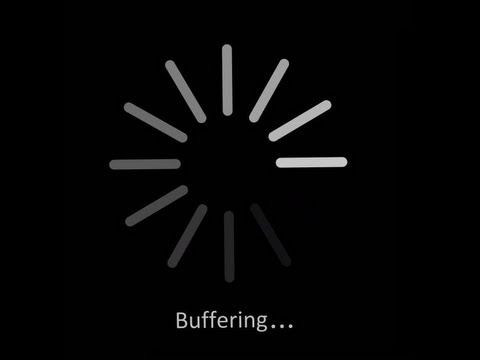 25
At Normal Time
Not that bad
26
Concept of Segment of Interest (SoI)
Different segments have different importance
We refer to the important one as Segment of Interest (SoI)
We should put in more resource to deliver SoI
Sacrifice non-SoI if we have to
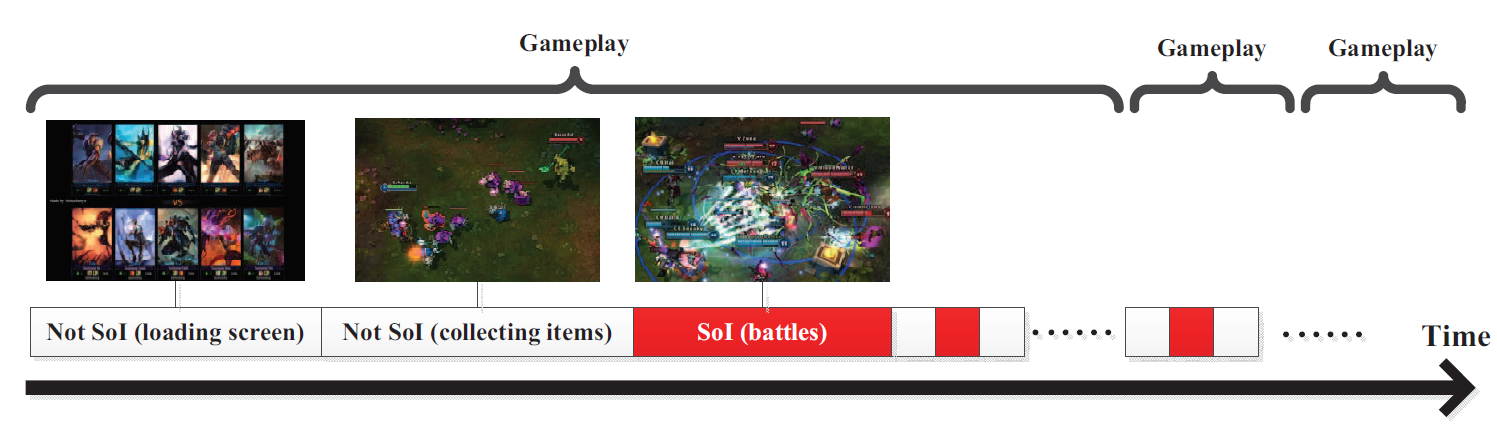 27
Contributions
Develop SoI-driven streaming platform
Answer two questions
How to detect SoI efficiently? 
How to allocate resources among channels?
28
Outline
Introduction & Motivation
System Overview
SoI Detector
Resource Allocator
Evaluation
Conclusion
29
Outline
Introduction & Motivation
System Overview
SoI Detector
Resource Allocator
Evaluation
Conclusion
30
System Architecture
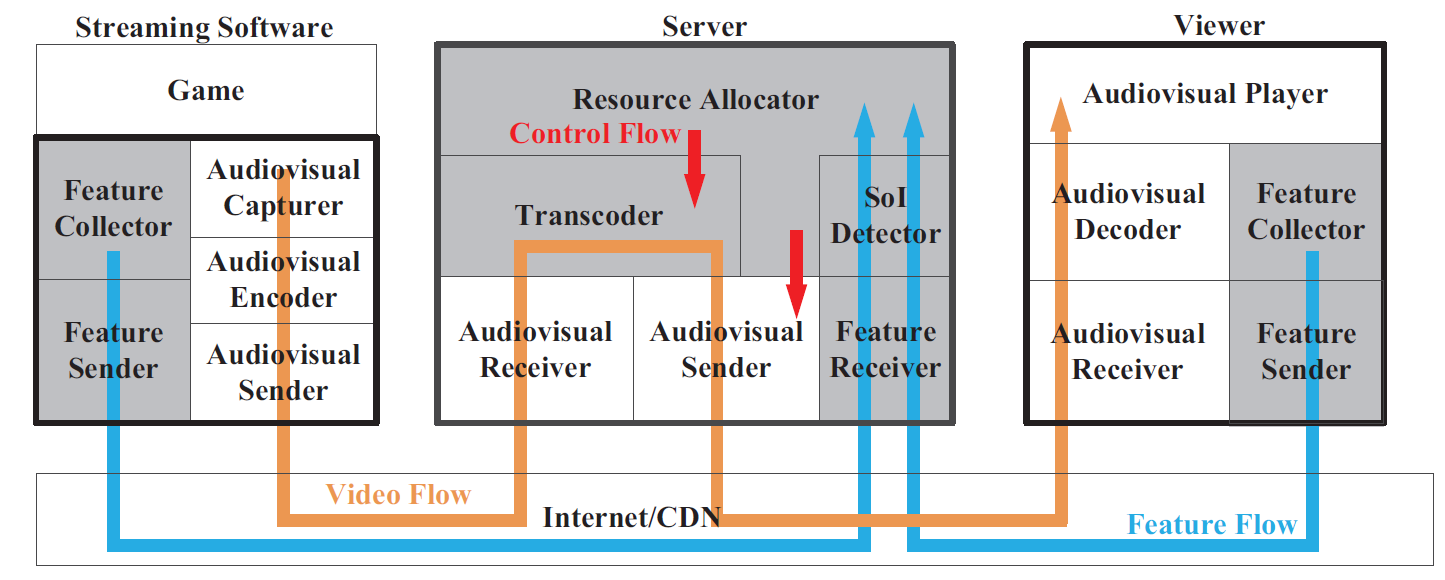 31
Streaming software
Stream the gameplay to server
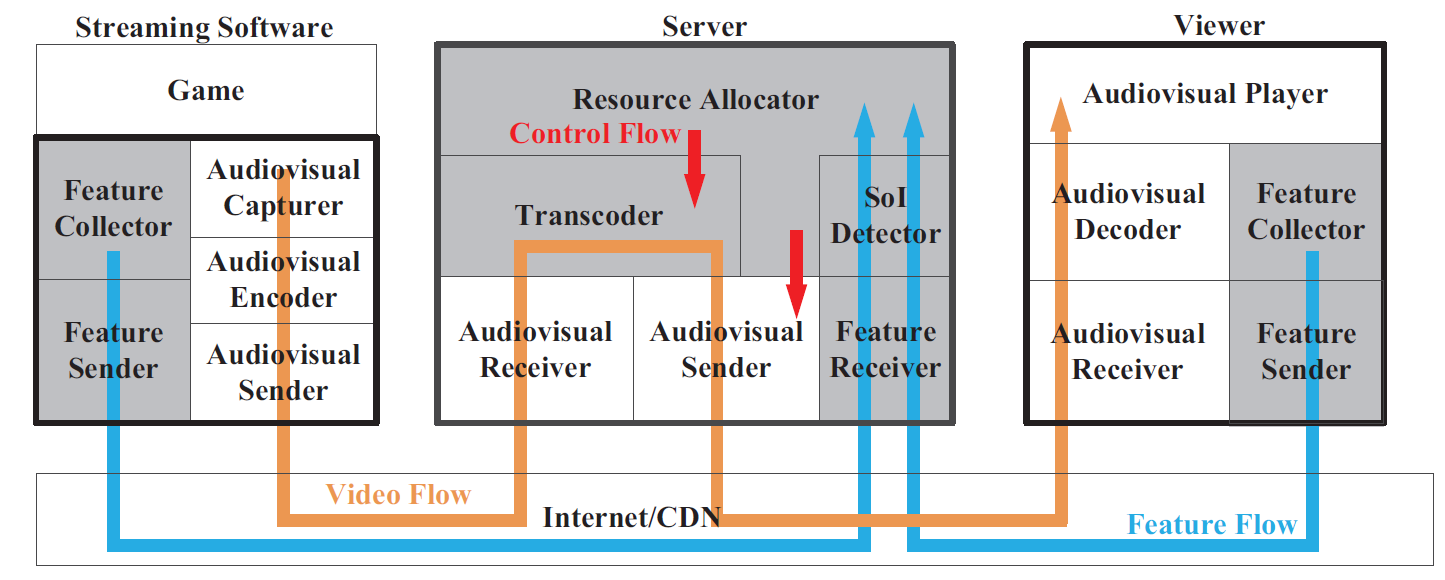 32
Streaming software
Stream the gameplay to server
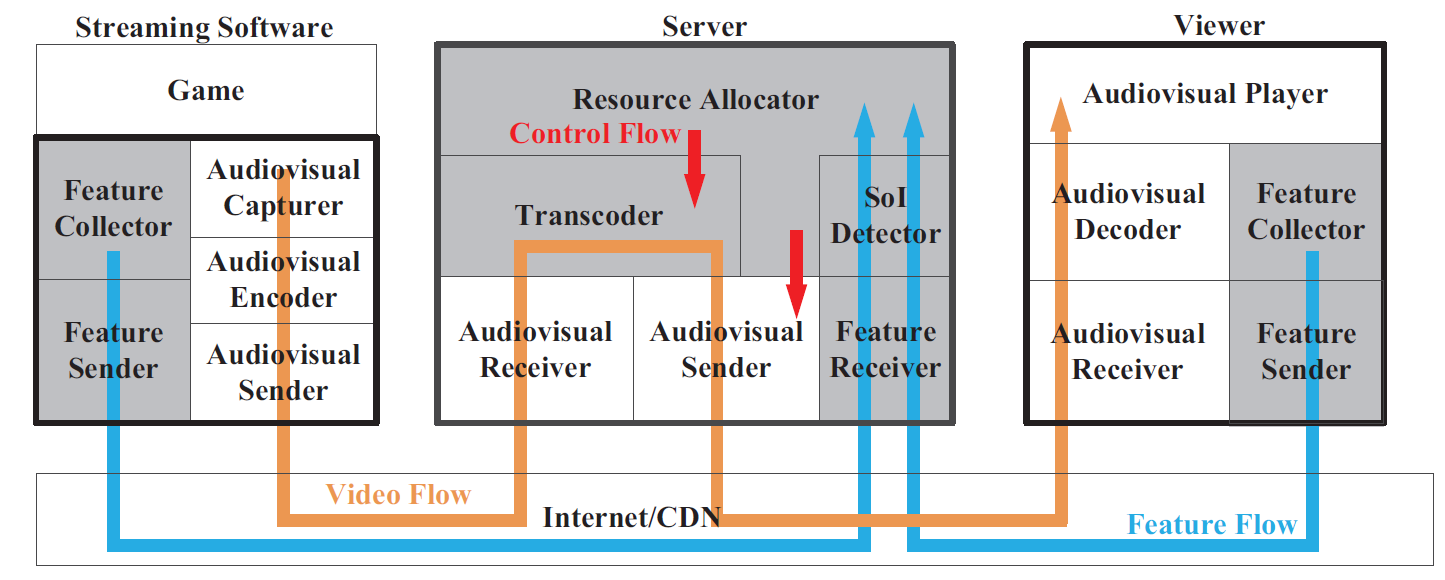 33
Streaming Server
Relay the stream to viewers
Transcode if necessary
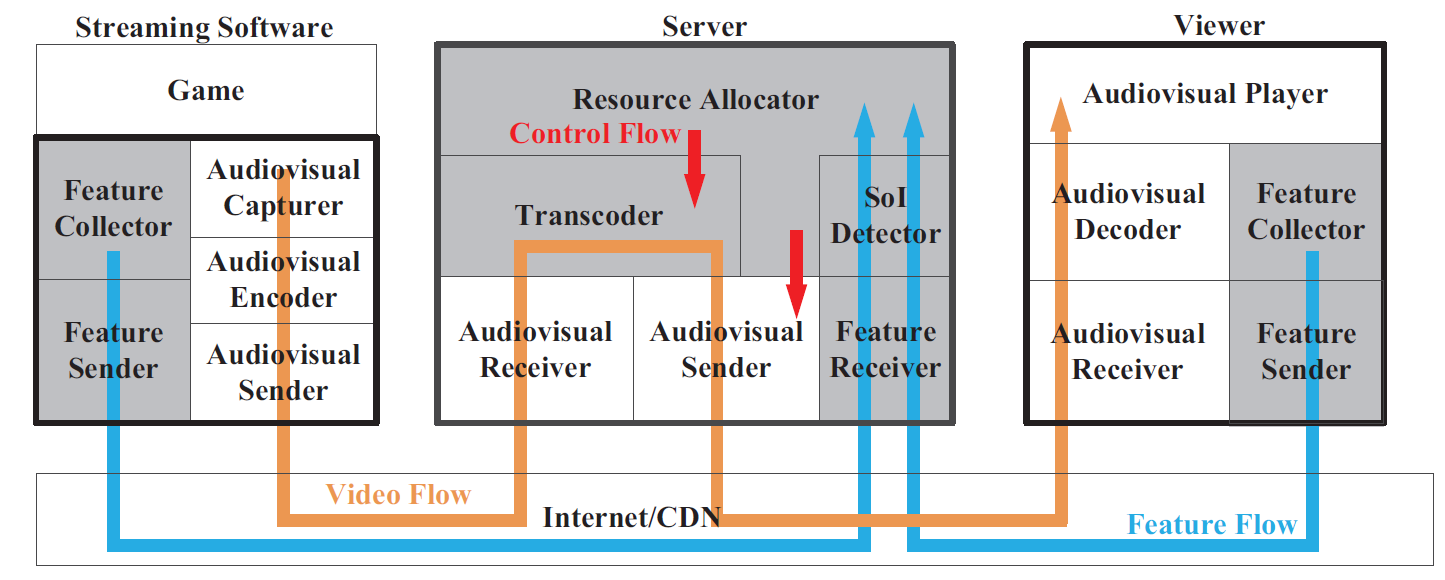 34
Streaming Server
Relay the stream to viewers
Transcode if necessary
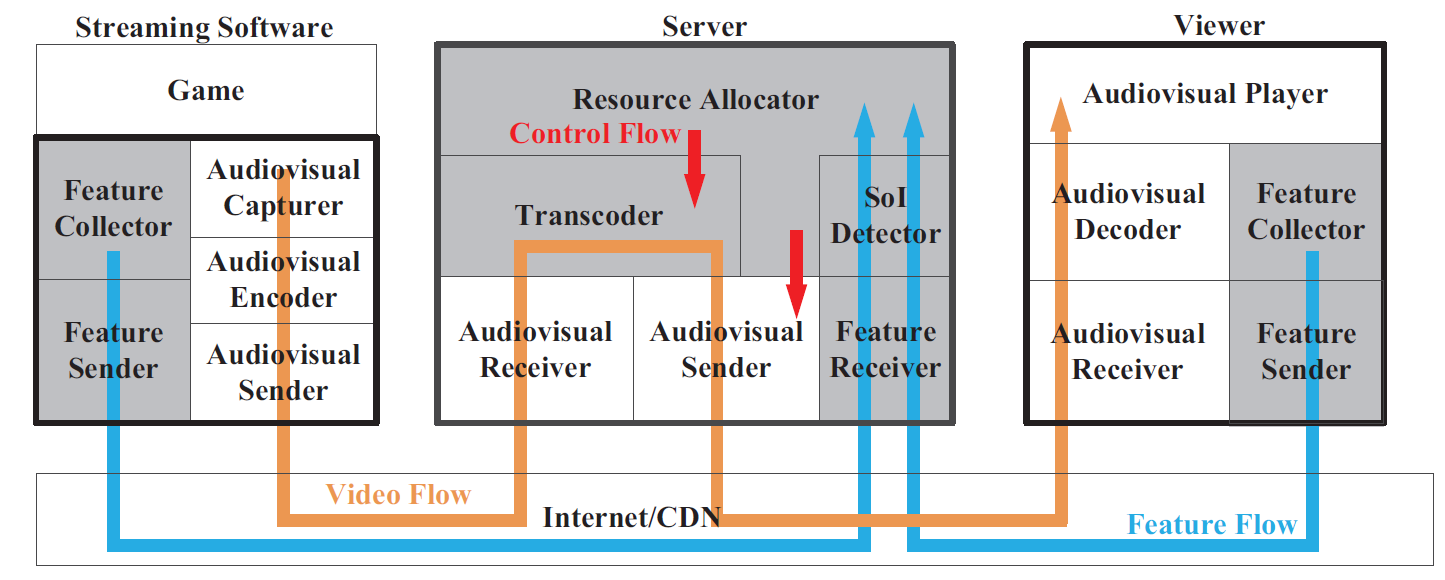 35
Viewer
Replay the gameplay stream
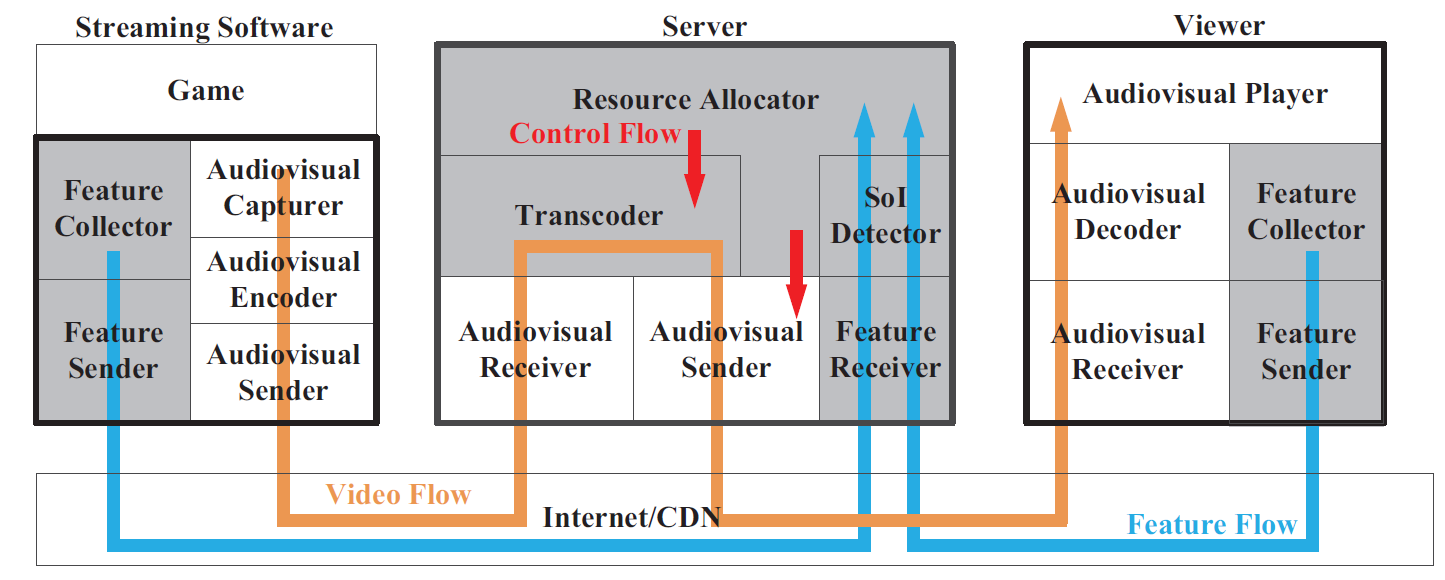 36
Viewer
Replay the gameplay stream
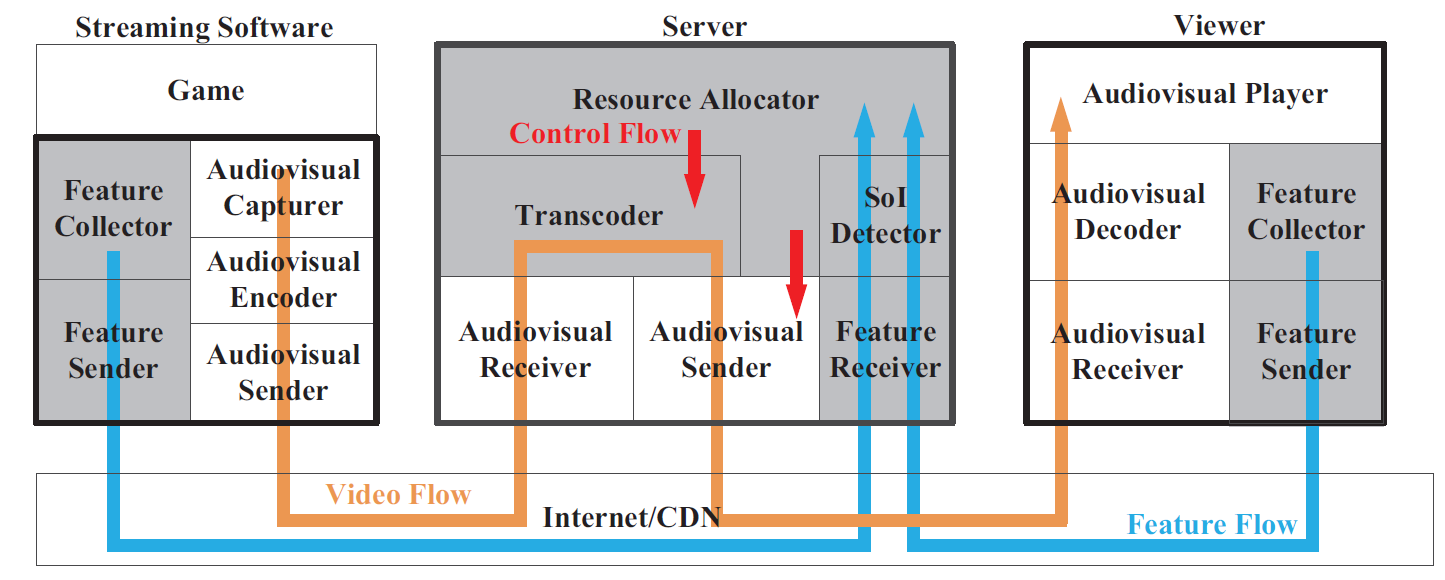 37
Feature Collector
Collect the features from streamers
Such as CPU usage, foreground window name…
Also from viewers
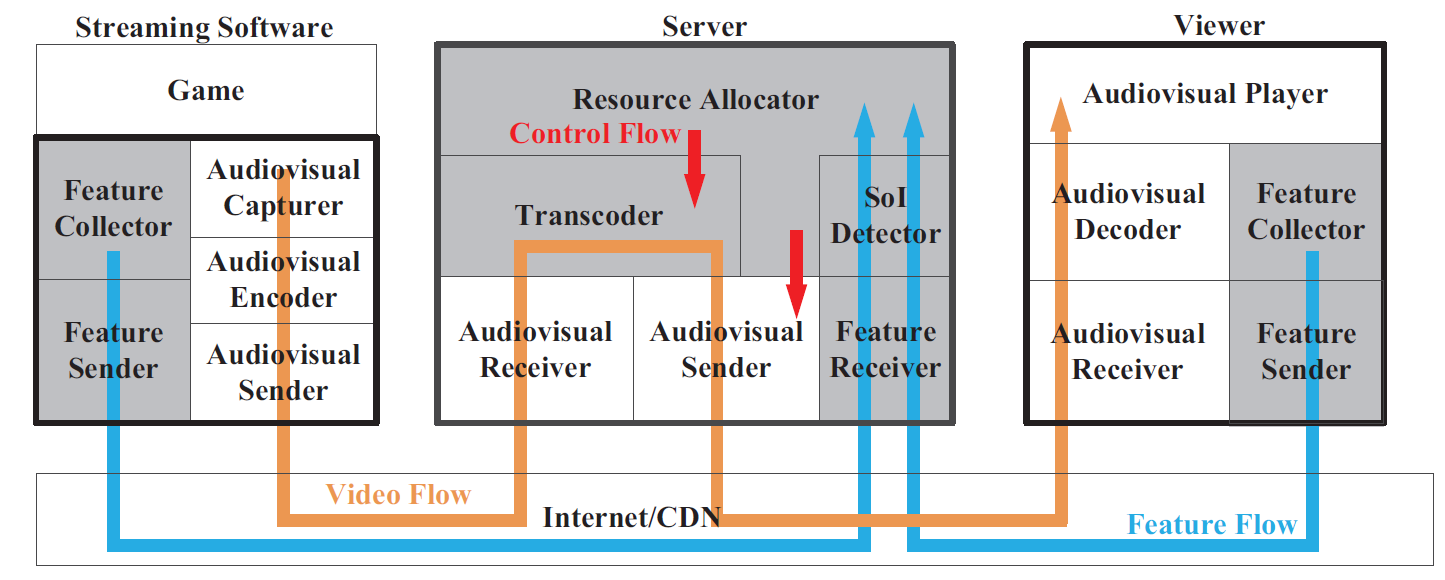 38
Feature Collector
Collect the features from streamers
Such as CPU usage, foreground window name…
Also from viewers
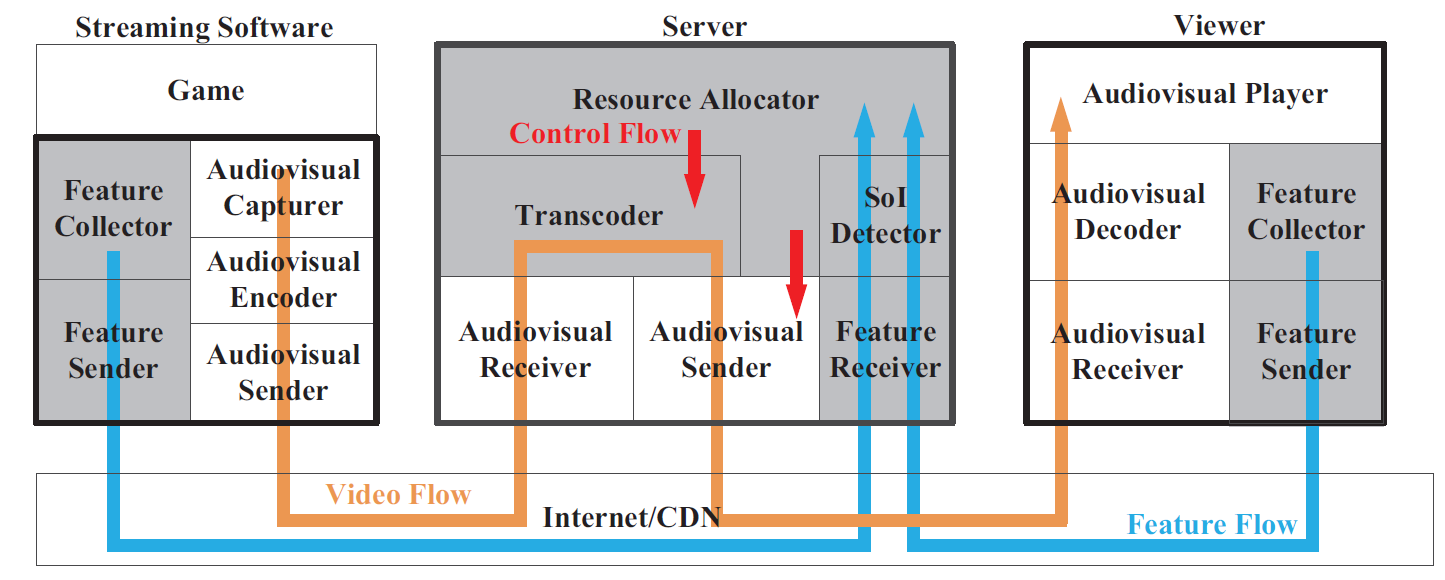 39
Feature Sender/Receiver
Send/receive the collected features
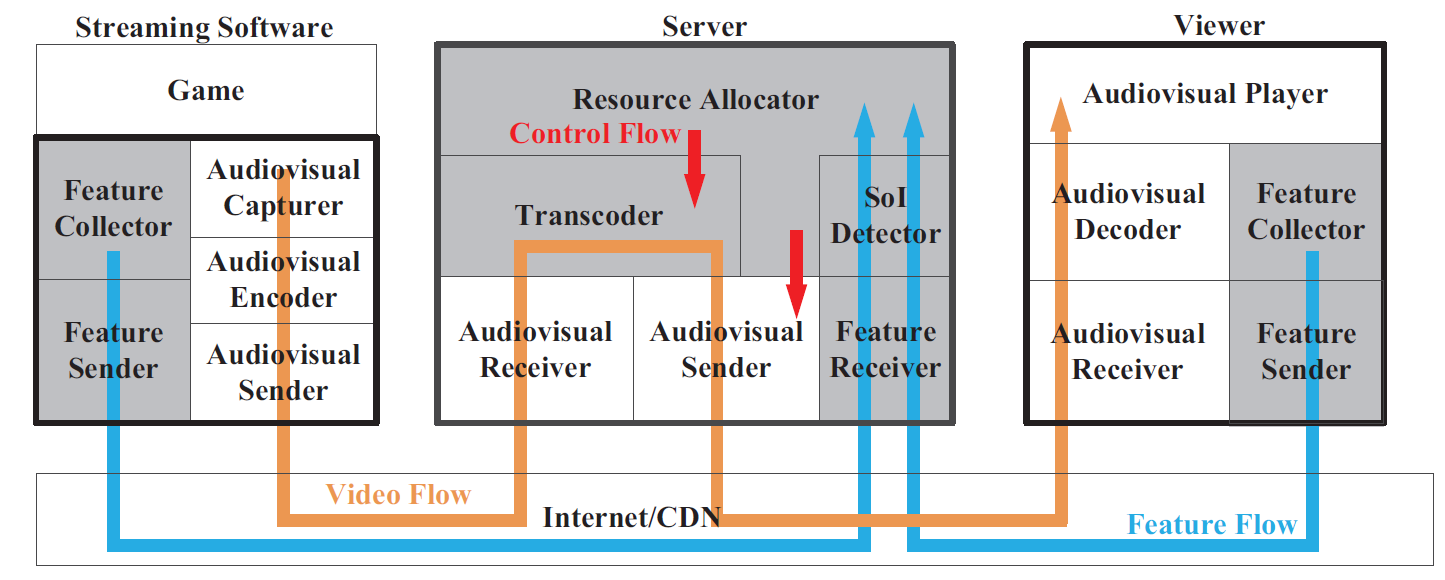 40
40
Feature Sender/Receiver
Send/receive the collected features
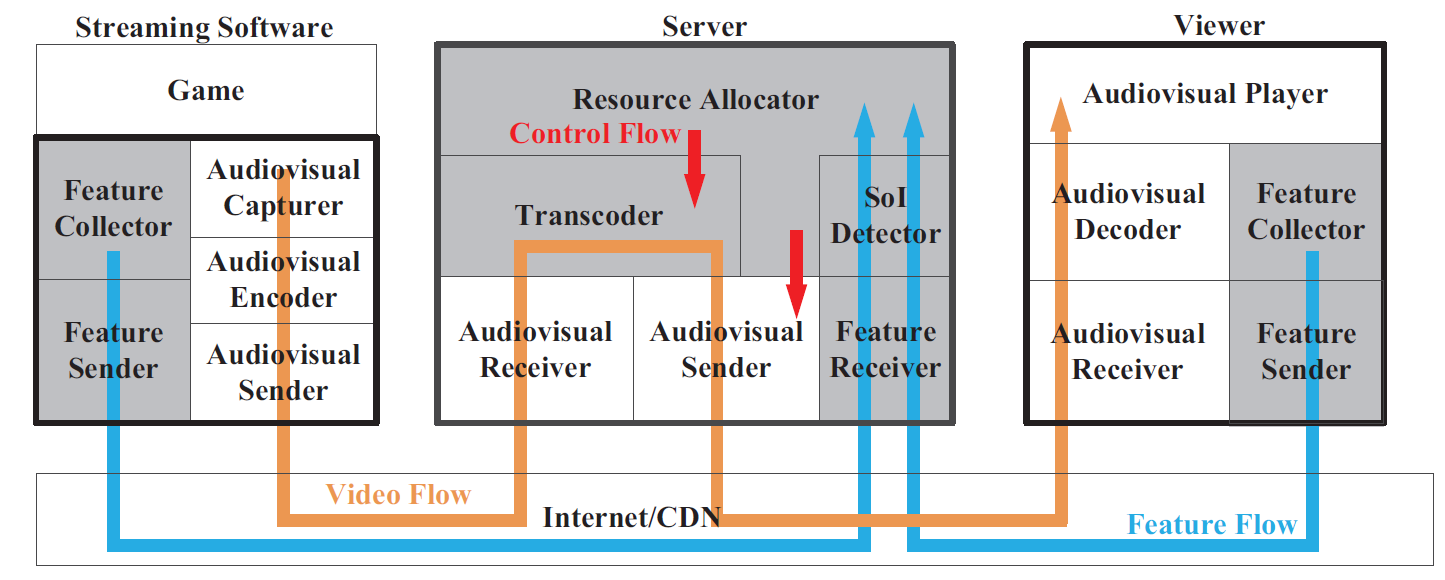 41
41
SoI Detector
Detect SoI from the collected features
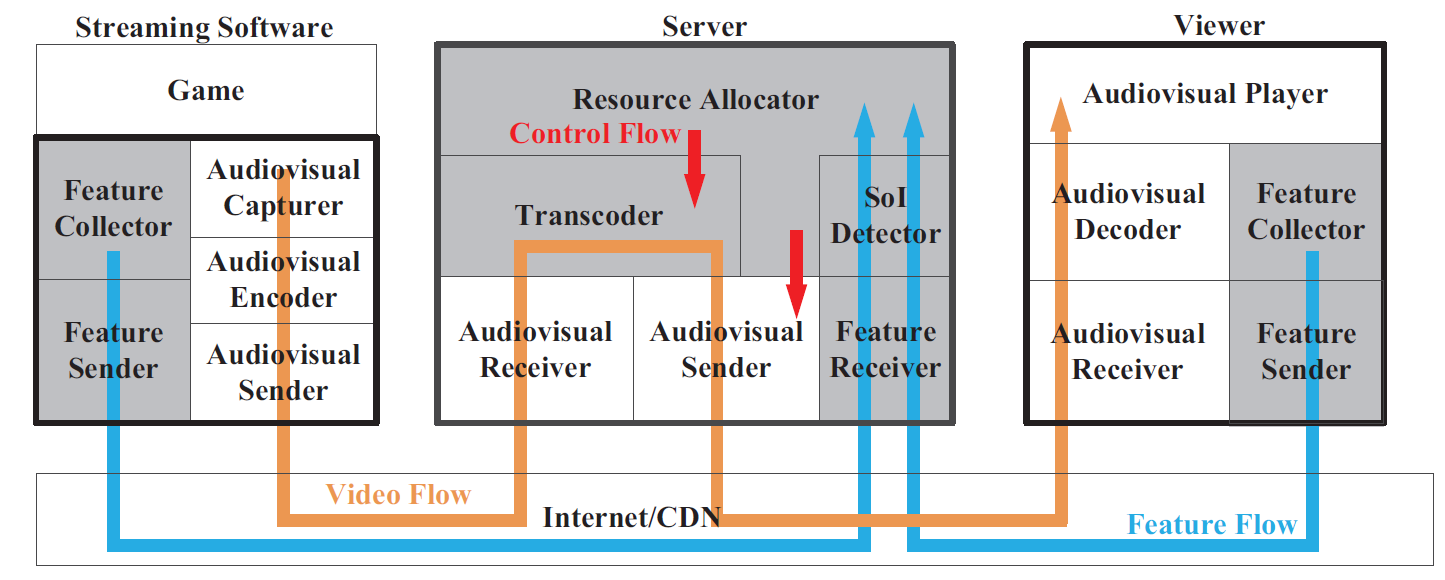 42
42
SoI Detector
Detect SoI from the collected features
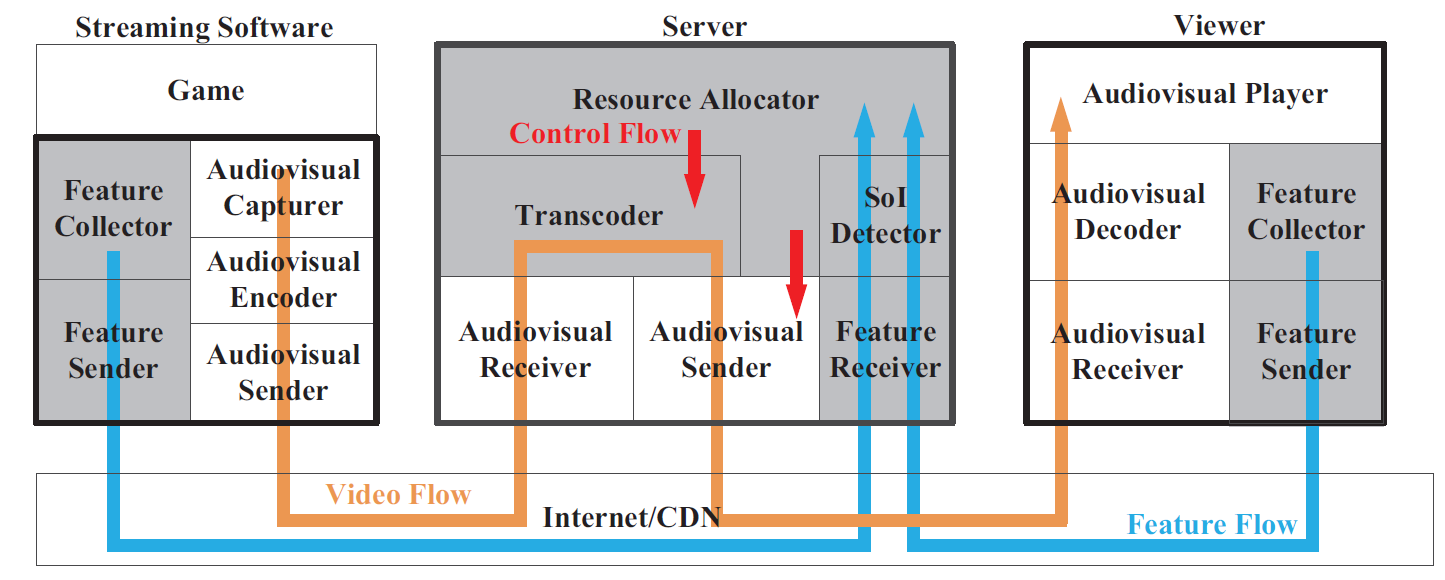 43
43
Resource Allocator
Allocate resources between different streams in the system
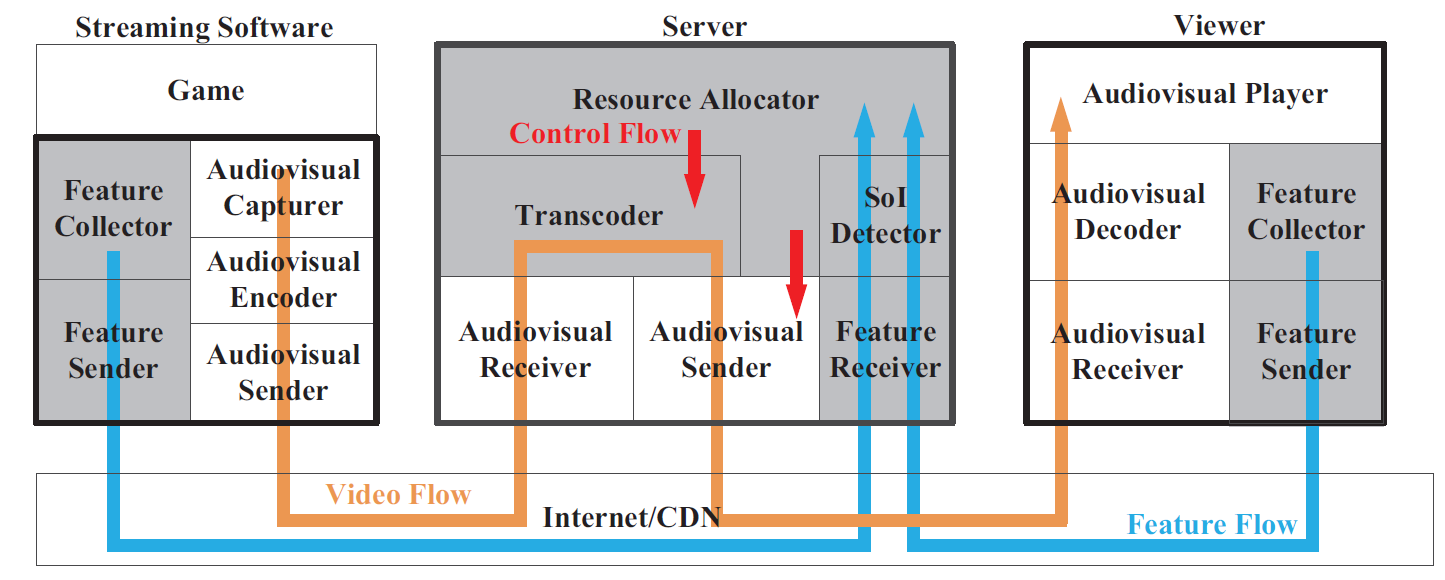 44
44
Resource Allocator
Allocate resources between different streams in the system
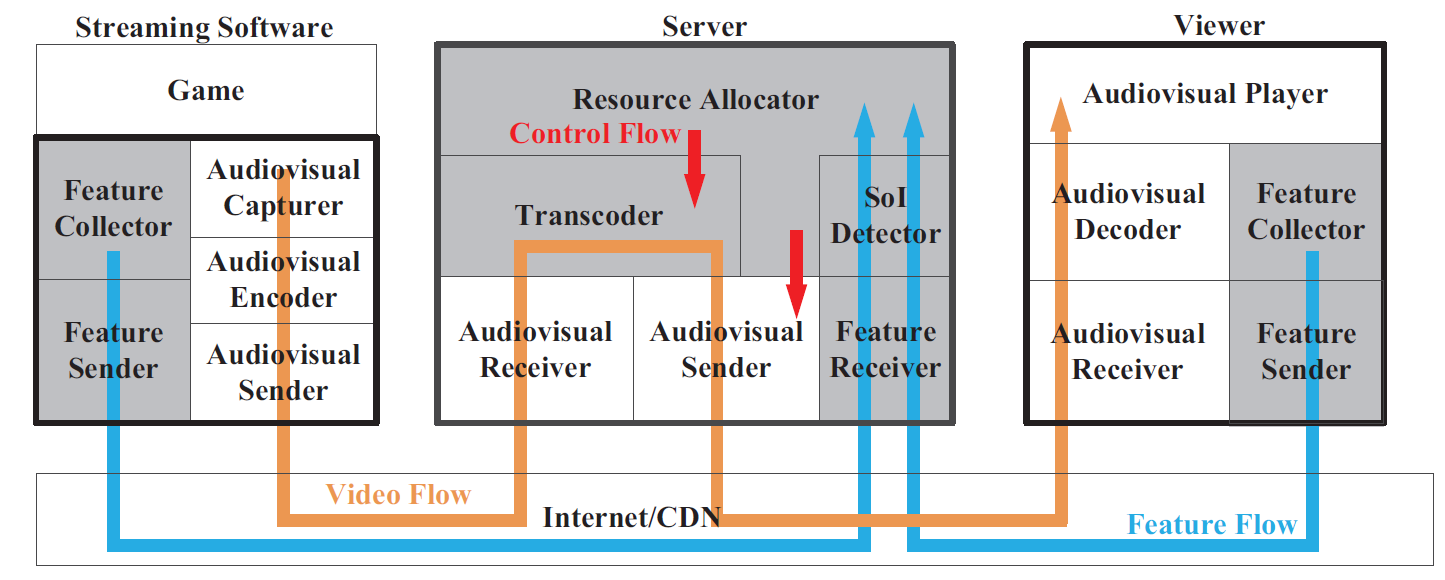 45
45
Transcoder
Transcode the stream
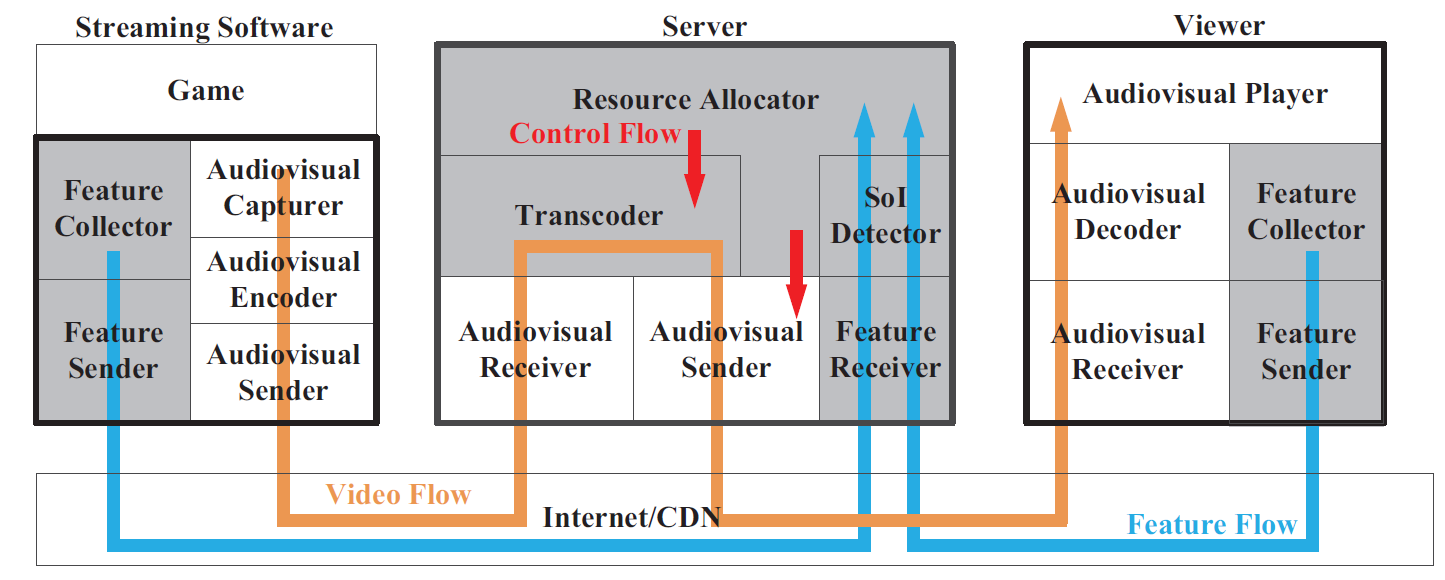 46
46
Transcoder
Transcode the stream
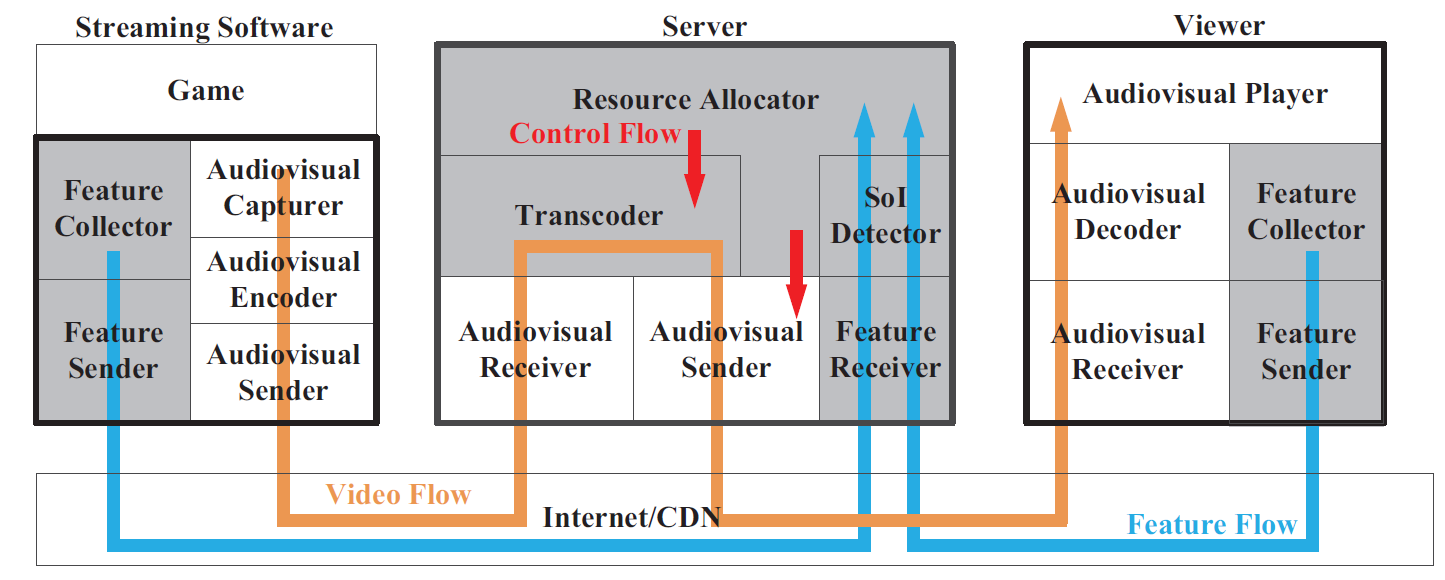 47
47
Core Components
SoI Detector 
Resource Allocator
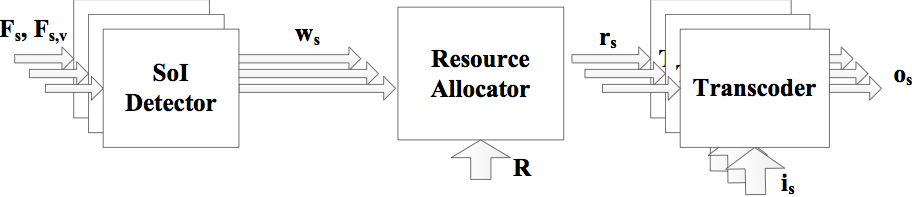 48
48
Outline
Introduction & Motivation
System Overview
SoI Detector
Resource Allocator
Evaluation
Conclusion
49
Outline
Introduction & Motivation
System Overview
SoI Detector
Resource Allocator
Evaluation
Conclusion
50
SoI Detection
How to detect SoI? 
How to detect if viewers are interested? 
From viewers?
Ask viewers to manually tell us? Too annoying
Automatically? Require mass deploy, privacy issue
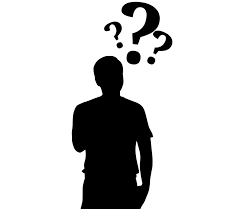 51
SoI Detection
How to detect SoI? 
How to detect if viewers are interested? 
From viewers?
Ask viewers to manually tell us? Too annoying
Automatically? Require mass deploy, privacy issue
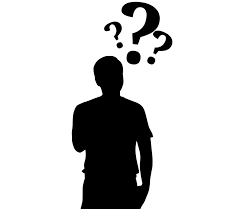 Detect from streamers
52
How To Detect From Streamer?
Detect from content (video) [1]?
Computationally intensive, not real-time friendly
“The segment at 3 hours ago is valuable, to the viewers  who’ve watched it 3 hours ago”
Detect from other features
Features that can be obtained in real-time
Our work
[1]. W. Chu and Y. Chou. Event detection and highlight detection of broadcasted game videos. In Proc. of ACM Workshop on Computational Models of Social Interactions: Human-Computer-Media Communication (HCMC’15), Brisbane, Australia, 2015
53
SoI Detecting Problem
How to determine SoI weight using features
From streamers
From viewers (if presented)
Model the problem as 
Classification, estimate 0/1 
Regression, estimate [0, 1]
SoI Detector
Extracted Features
SoI Decisions
54
Features Collected
CPU usage
GPU usage
Context switch
Streaming bitrate
Keyboard/mouse input event
Number of face in webcam 
System sound magnitude
Microphone sound magnitude
Name of foreground window
All can be obtained in real-time
But identifying the relations is hard…
55
Extra Features
Generate
Min 
Max
Mean
Dynamic range (Max – Min)
Variance
Moving mean
Model device capability
CPU score
RAM score
Hard driver score
GPU score
56
Machine Learning
Use machine learning algorithms
Identify the relations between features and SoI
Which machine learning model to use?[1]
Deep Learning? 
Support Vector Machine? 
Random Forest? 
Gradient Boosting Tree?
[1]. Yaser S. Abu-Mostafa, Malik Magdon-Ismail, and Hsuan-Tien Lin. Learning from Data: A Short Course. AMLBook, March 2012
57
Selected Model
We choose 
Random Forest
Gradient Boosting Tree
Both are ensemble models of decision trees
Efficient in training
Unlike SVM and Deep Learning
Popular
Applied in multiple fields
58
Hyperparameter
RF-based
N, Number of trees
X, Maximum number of feature in splitting
H, Maximum Depth
GBT-based
N, Number of trees
E, Shrinkage (learning rate)
H, Maximum Depth
M, Subsample
59
Solution Approach
Implemented in Python
Scikit-learn for Random Forest
XGBoost for Gradient Boosting Tree
Using both regressor and classifier variant of them
RFR-based & GBTR-based algorithm
RFC-based & GBTC-based algorithm
We conduct supervised learning 
Details are given in evaluation
60
Outline
Introduction & Motivation
System Overview
SoI Detector
Resource Allocator
Evaluation
Conclusion
61
Resource Allocation Problem
How to allocate resources among streams to maximize viewing quality qs?
Take rs as the decision variable 
Leverage SoI weight ws
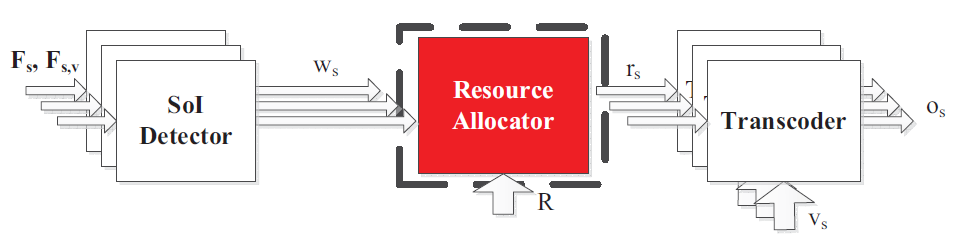 62
Connect rs With qs
We adopt a rate-distortion model [1]


ds: distortion in Mean Square Error (MSE)
D0,s, θs, R0,s: model parameters obtained by non-linear regression
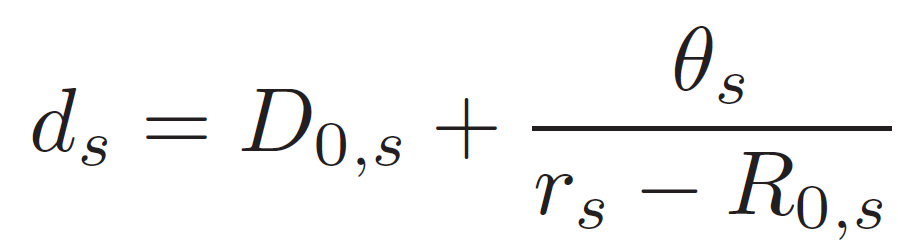 [1] X.Zhu,E.Setton,andB.Girod.Congestion-distortionoptimizedvideotransmission over ad hoc networks. Signal Processing: Image Communication, 20(8):773–783, 2005
63
Quantifying Viewing Quality
64
Problem Formulation
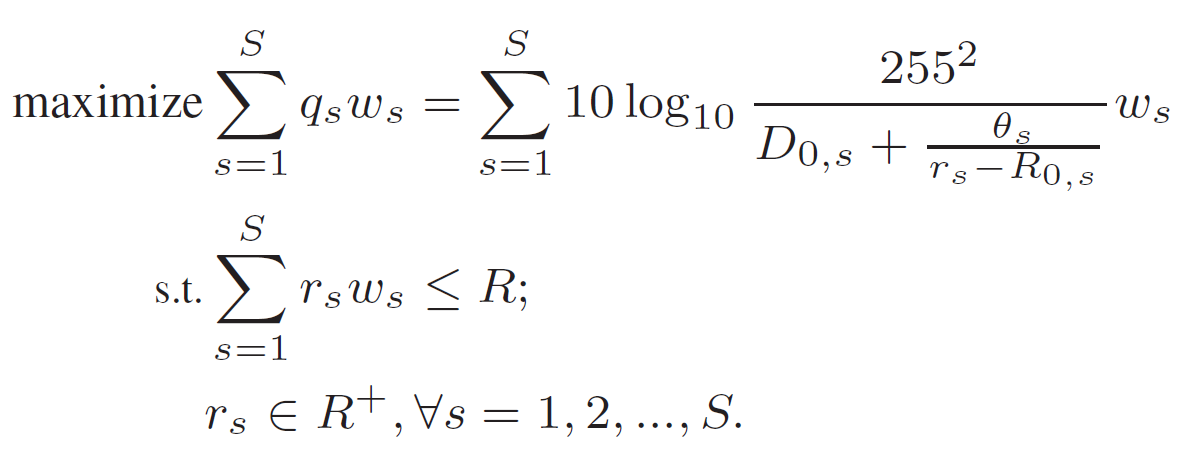 65
Problem Formulation
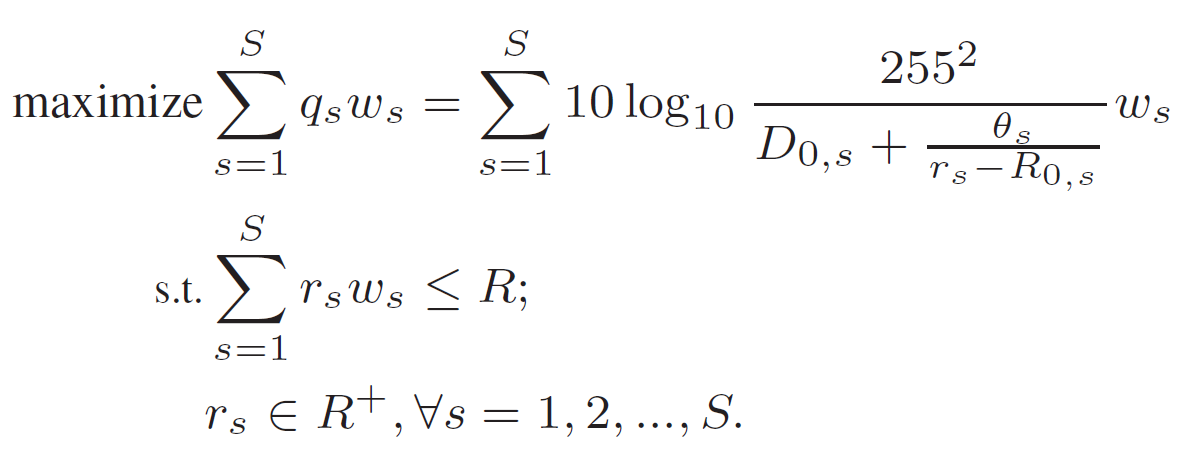 Objective: Maximize the viewing quality of all the viewers in SoI
66
Problem Formulation
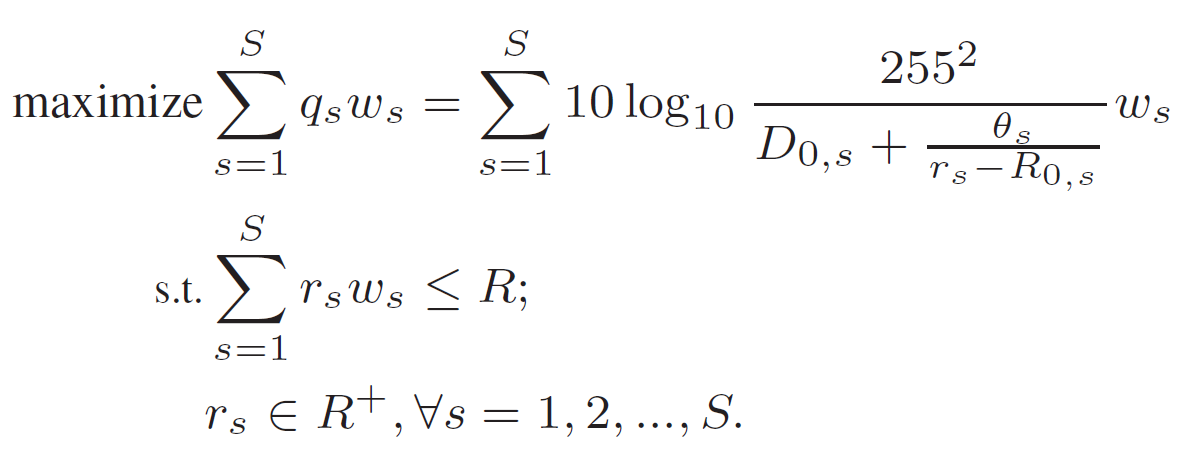 Under the constraint that the total bandwidth usage is under R
67
Derive Closed Form Formula
Leverage Lagrangian Multiplier method
Added λ
We get Lagrangian function L


Take partial derivative of L
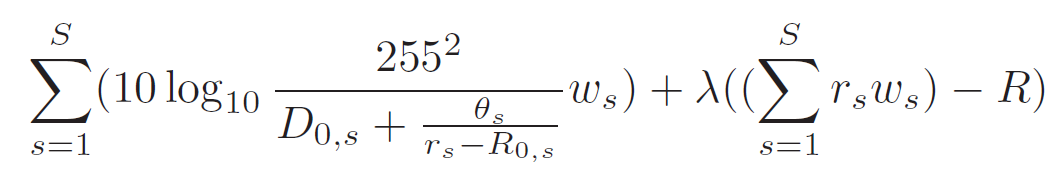 In order to get the extreme value of L
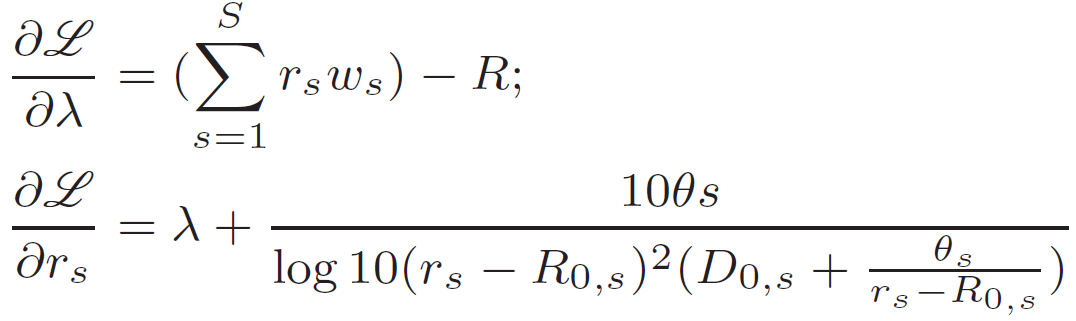 S of them
68
Solving the Formula
Let
After derivation

Combine the results above with 
			   = 0
We can obtain the optimal  λ
Then derive the optimal bitrates for streaming to each viewer v of streamer s
Slow to solve
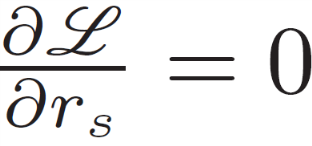 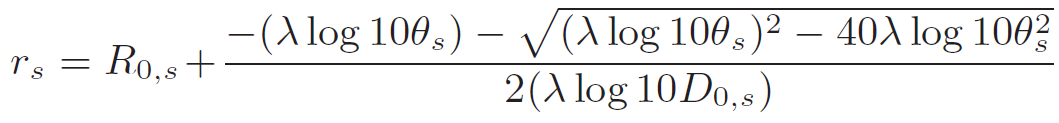 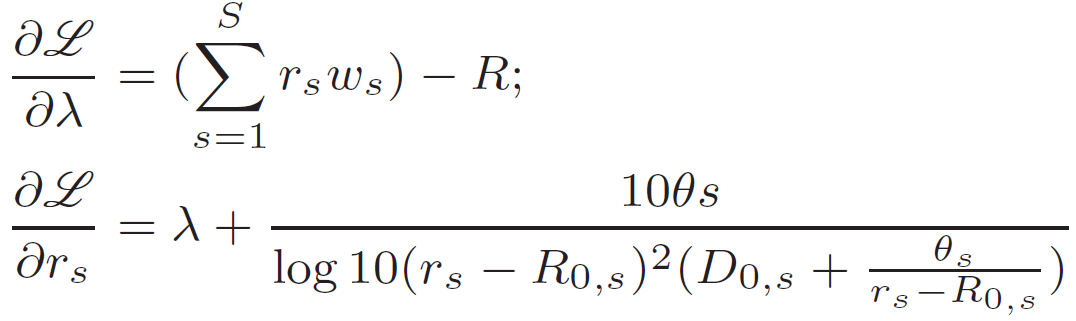 The result of the other partial derivative
There are S + 1 formulas
69
A Real-Time Approximation Algorithm
Solve the problem efficiently 
With a controllable error of ε
Called SoI-based R-D Optimized Algorithm (SoI RDO)
70
SoI RDO Algorithm
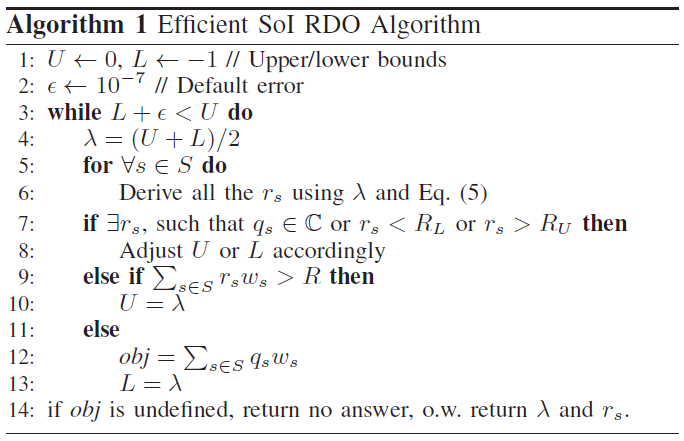 Binary search on proper λ value
Derive all rs & qs using λ this round
Check if all rs and qs are valid
Check if use too much bandwidth
Calculate objective function
71
Lemma 1
Reason why the quality metrics need to have monotonically increasing property.
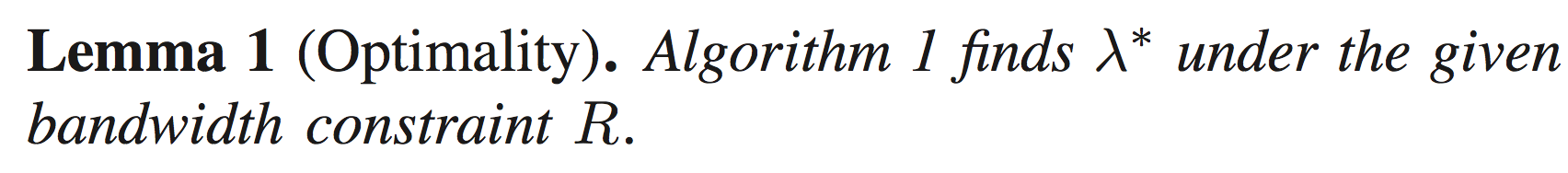 72
Lemma 2
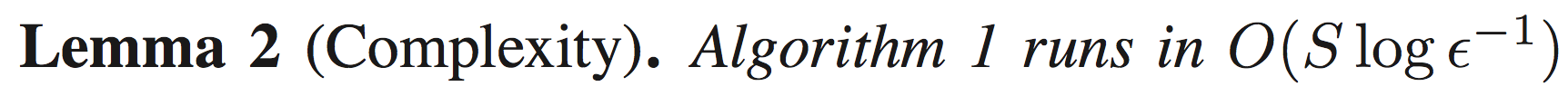 73
Outline
Introduction & Motivation
System Overview
SoI Detector
Resource Allocator
Evaluation
Conclusion
74
Outline
Introduction & Motivation
System Overview
SoI Detector
Resource Allocator
Evaluation
Conclusion
75
Open Source Testbed
Streaming software: OBS [1]
Streaming server: NGINX [2] with RTMP plug-in
Viewer: SMPlayer [3]
Viewers
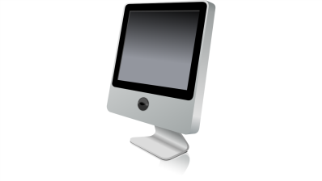 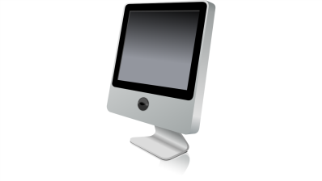 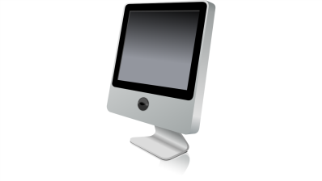 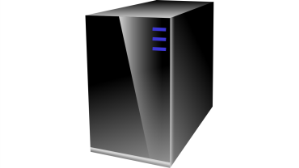 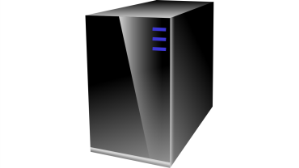 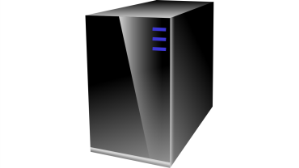 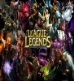 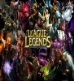 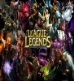 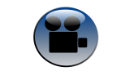 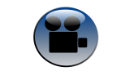 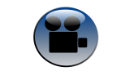 Video Servers
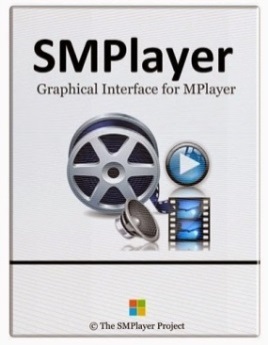 Streamers
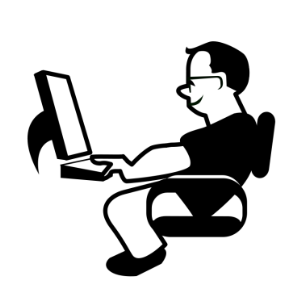 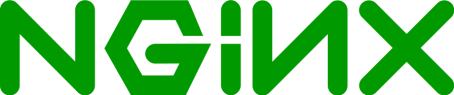 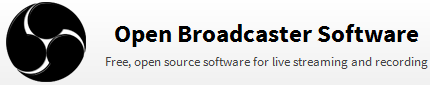 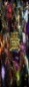 RTMP/HLS Streams
RTMP/HLS Streams
[1] https://obsproject.com/ 
[2] http://nginx.org
[3] http://smplayer.sourceforge.net/
76
Collected Features on OBS
GPU usage
With NVidia API
CPU usage & Context Switch
With Windows Performance Counter
Keyboard/mouse event
With GetAsyncKeyState function
System & Microphone sound amplitude
With Direct Show framework
Webcam face detection
With OpenCV VideoIO Module
Streaming bitrate
Reported by OBS
Foreground window title
With GetActiveWindowTitle function
77
Collected Features on SMPlayer
Webcam face detection
With OpenCV VideoIO Module
Foreground window title
With GetActiveWindowTitle
78
SoI detector Experiment Setup
79
Collecting the Dataset
Collected at a League of Legend tournament
50 participants, 10 matches
100 video & trace
207004 seconds in total
81 valid video & trace
162842 samples
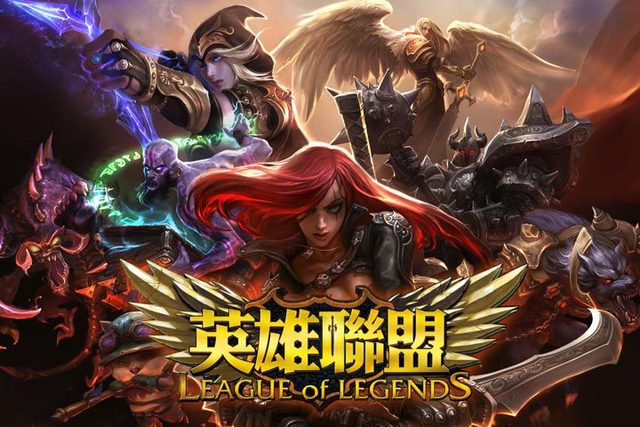 80
Marking SoI Ground Truth
We recruited 17 viewers to mark SoI manually
10 videos 
With a modified video player
Collected 74 logs
Cover 27010 samples
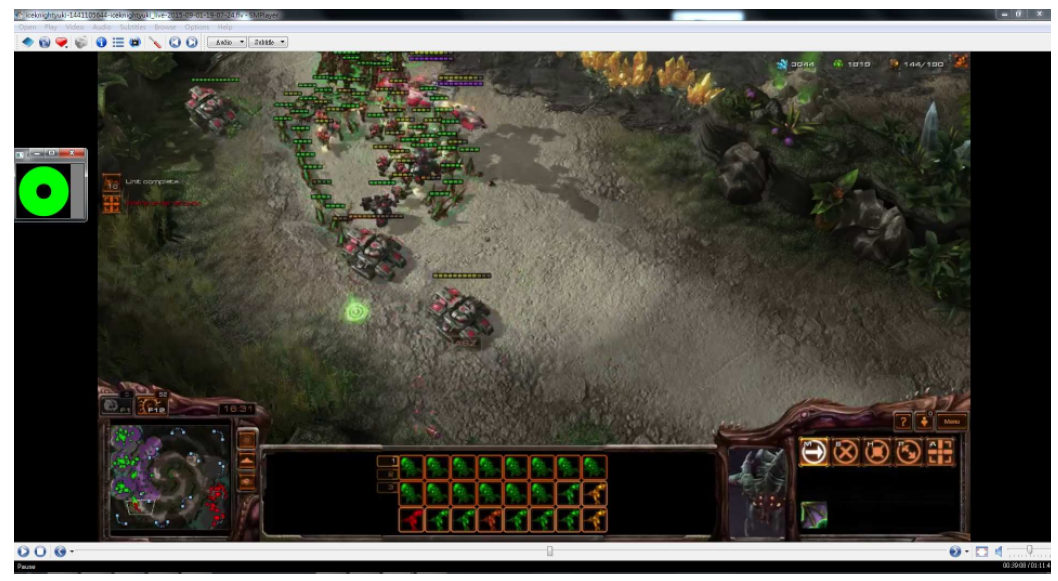 81
Partition the Dataset
90% as training dataset
Used in hyperparameter tuning
18677 samples
The rest 10% as evaluation dataset
2076 samples
82
Performance Metrics
83
Hyperparameter Tuning
10-fold cross validation
Grid search
RF-based
N: [30 ,60, 120, 240, 480]
X: [5, 10, 20, 40]
H: [10, 20, 40, 80, 160]
GBT-based
N: [5, 10, 20, 40, 80]
E: [0.01, 0.05, 0.1, 0.2, 0.4]
H: [5, 10, 20, 40, 80]
M: [0.5, 0.6, 0.7, 0.8, 0.9]
84
The Optimal Hyperparameter
RFR-based algorithm
N: 240, X: 5, H: 40
GBTR-based algorithm
N:80, E: 0.2, H: 10, M: 0.9
RFC-based algorithm
N: 480, X: 5, H: 80
GBTC-based algorithm
N: 80, E: 0.2, H:80, M: 0.7
Use them in evaluation
85
SoI Detector experiment result
86
RFC-based & GBTC-based Algorithm
Over 0.95 F-measure score
Both terminated under 42 seconds
Less than 5 seconds for GBTC
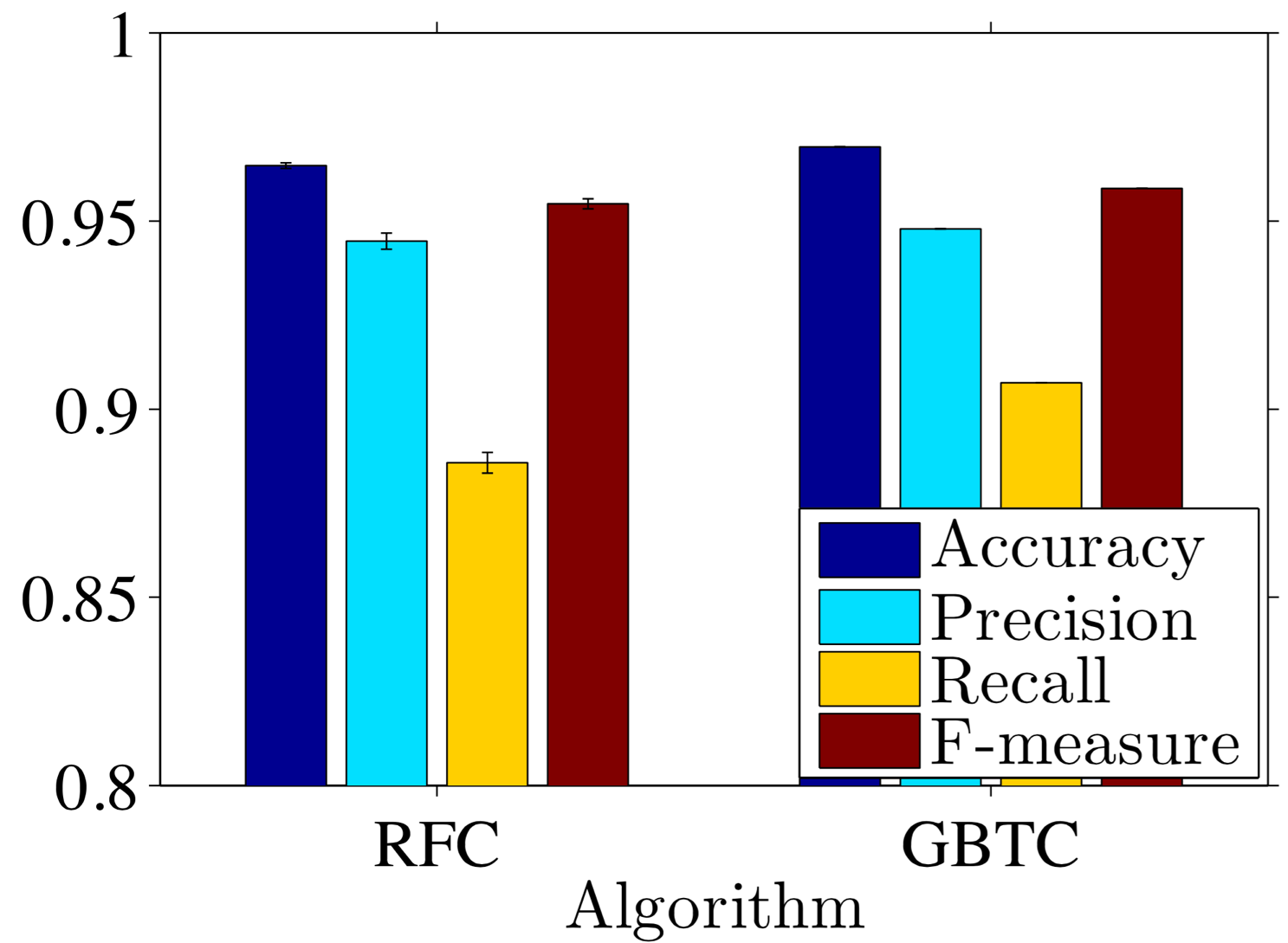 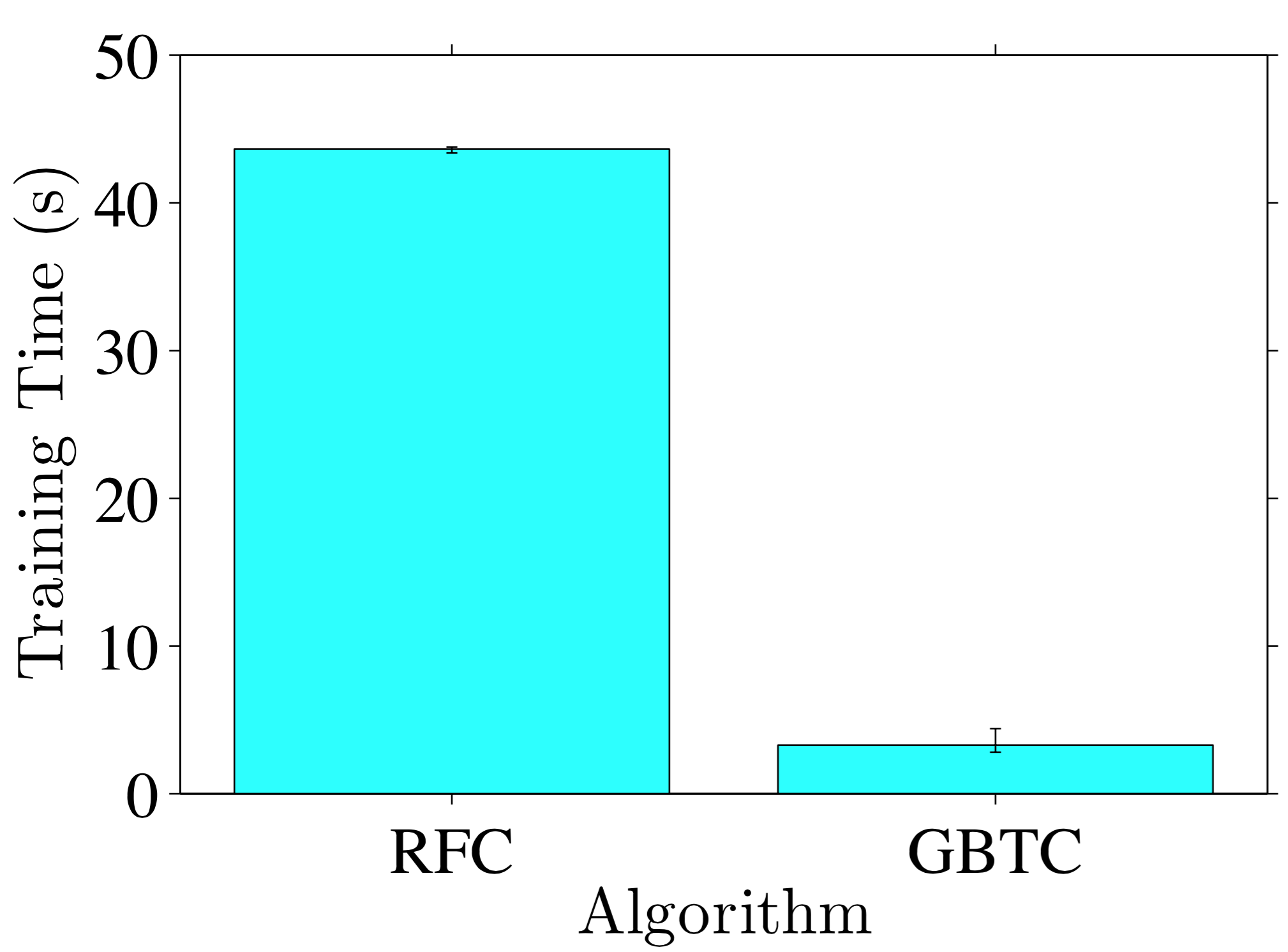 87
RFR-based & GBTR-based algorithm
Over 0.85 in R-squared
Both algorithm terminated under 20 seconds
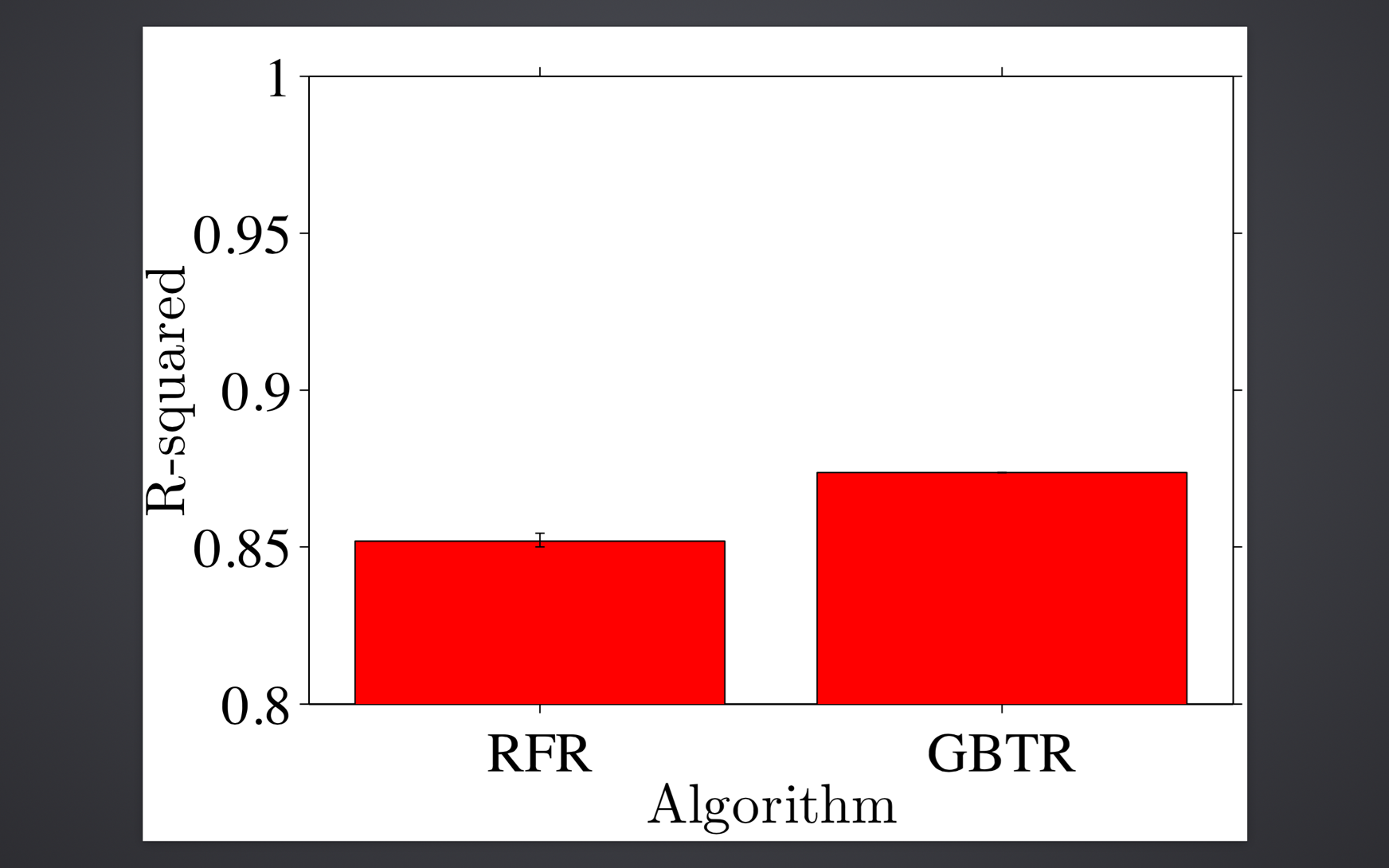 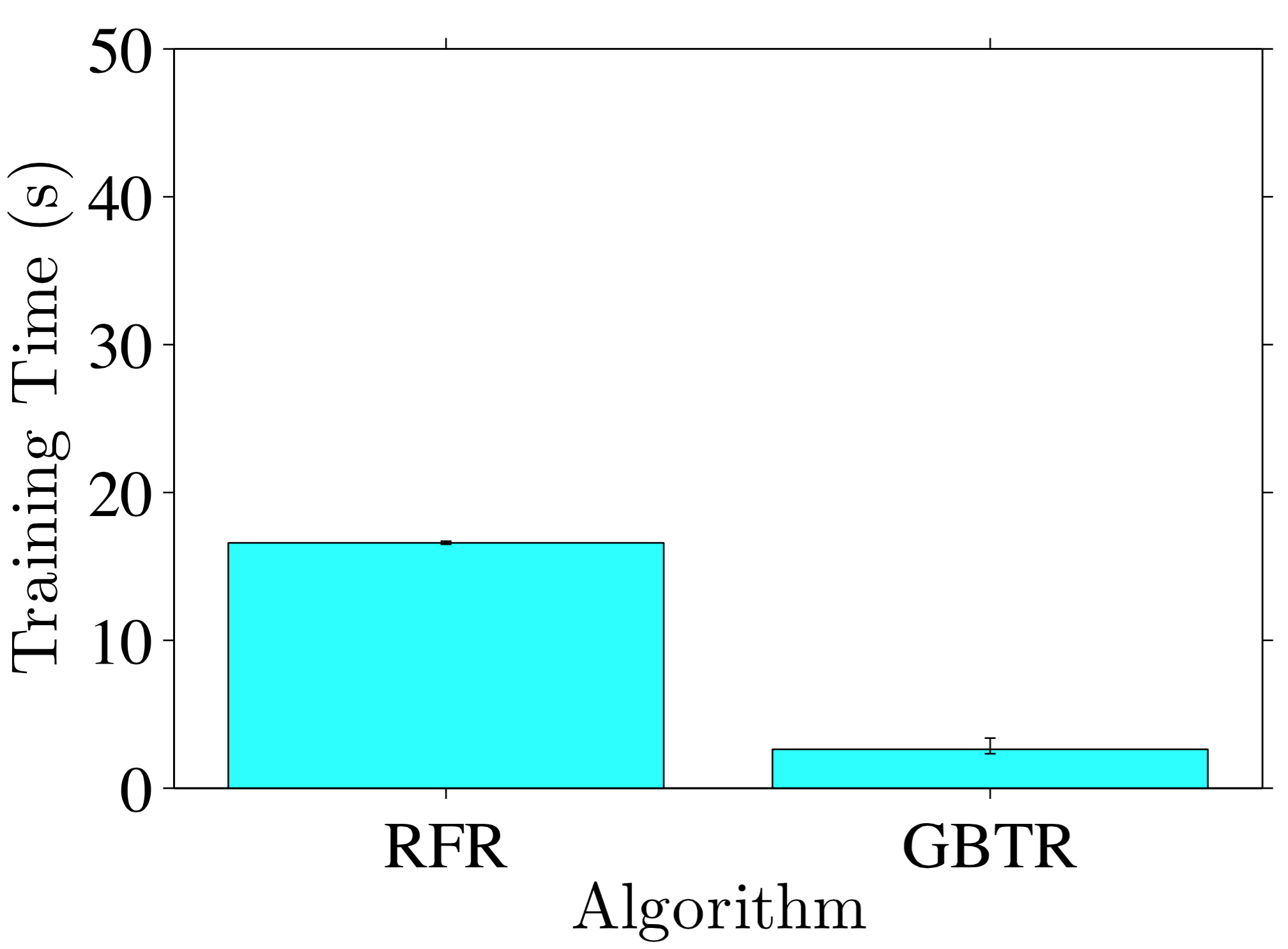 88
Observation
All algorithms provide good result
GBT-based algorithm generally gives better result
GBT-based algorithm have shorter training time
Not what we expect
XGBoost leverage up to 62 cores in our experiment
Scikit-learn’s RF implementation only use single core
89
Resource Allocator Experiment Setup
90
Allocator Simulation Setup
We captured 8 game streamed on our testbed
Age of Empires II
Spellweaver
Hearthstone: Heros of Warcraft
Minecraft
Starcraft II
Resolution between 720p and 1080p
91
Allocator Simulation Setup (cont.)
Transcode them into different bitrates
Obtain the PSNR value
Perform non-linear regression to get the R-D model parameters
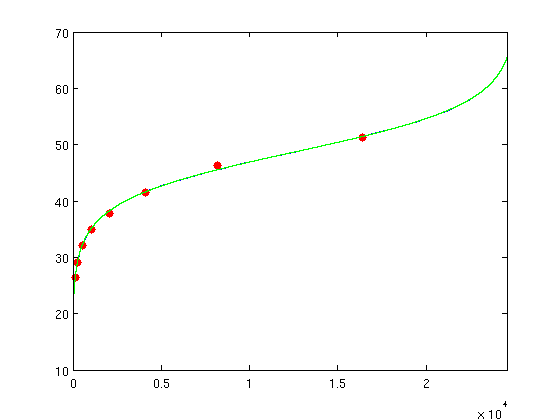 PSNR (dB)
92
Bitrate ( 104 kbps)
Allocator Simulation Setup (cont.)
We recruited several viewers to watch the recorded live stream session
Mark SoI
14 logs in total
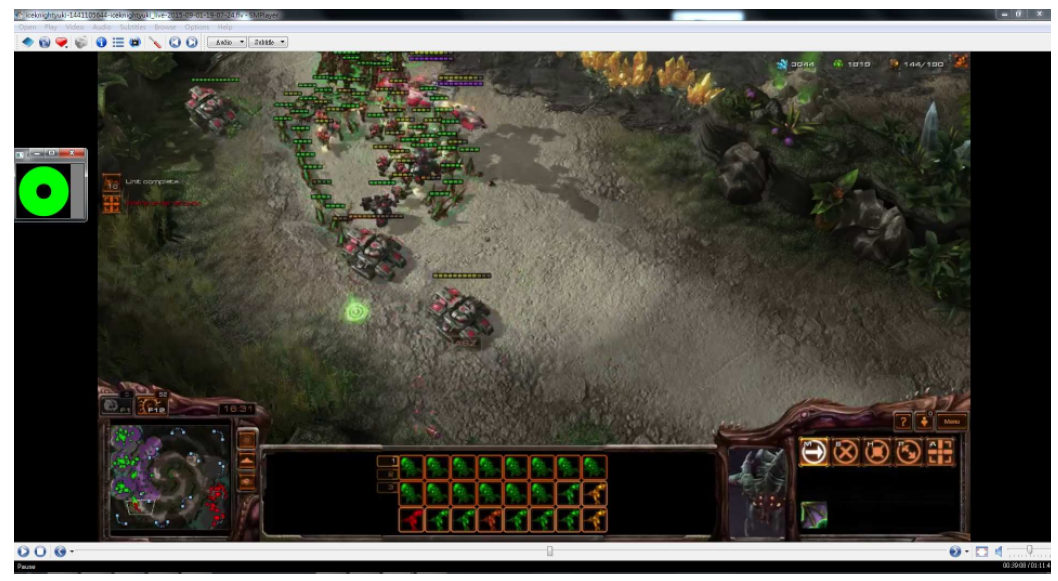 93
Simulator & Baseline
Simulator is implemented in Python
SoI RDO algorithm is implemented in C
Two baseline solution
Equal Share (ES): equally divides bandwidth between all viewers
R-D Optimized (RDO): optimized in R-D sense, but does not take SoI into consideration
Also an implementation of optimal algorithm 
In Matlab, as a benchmark of SoI RDO
State-Of-The Art live game streaming solution
Quantify the benefit of SoI driven allocation
94
Performance Metrics
Expected quality
The objective value reported by algorithm
Actual quality
The objective value reported by simulator
Running time
Runtime of solving the resource allocation problem
Expected consumed bandwidth
Reported by algorithm
Actual consumed bandwidth
Reported by simulator
Network overhead
Network traffic generated by feature senders
95
Experiment Parameters
6 hour long simulations
Poisson arrival rate of viewers in each stream
{2, 4, 6, 8, 10} per minutes
Number of stream
{16, 32, 64, 128, 256}
Total outbound bandwidth
{10, 20, 40, 80, 160} Gbps
Interval of invoking resource allocator
{1, 2, 5, 10, 60} seconds
96
Resource Allocator Results
97
Our Algorithm Outperforms RDO and ES
Different viewer arrival rate
With less consumed bandwidth
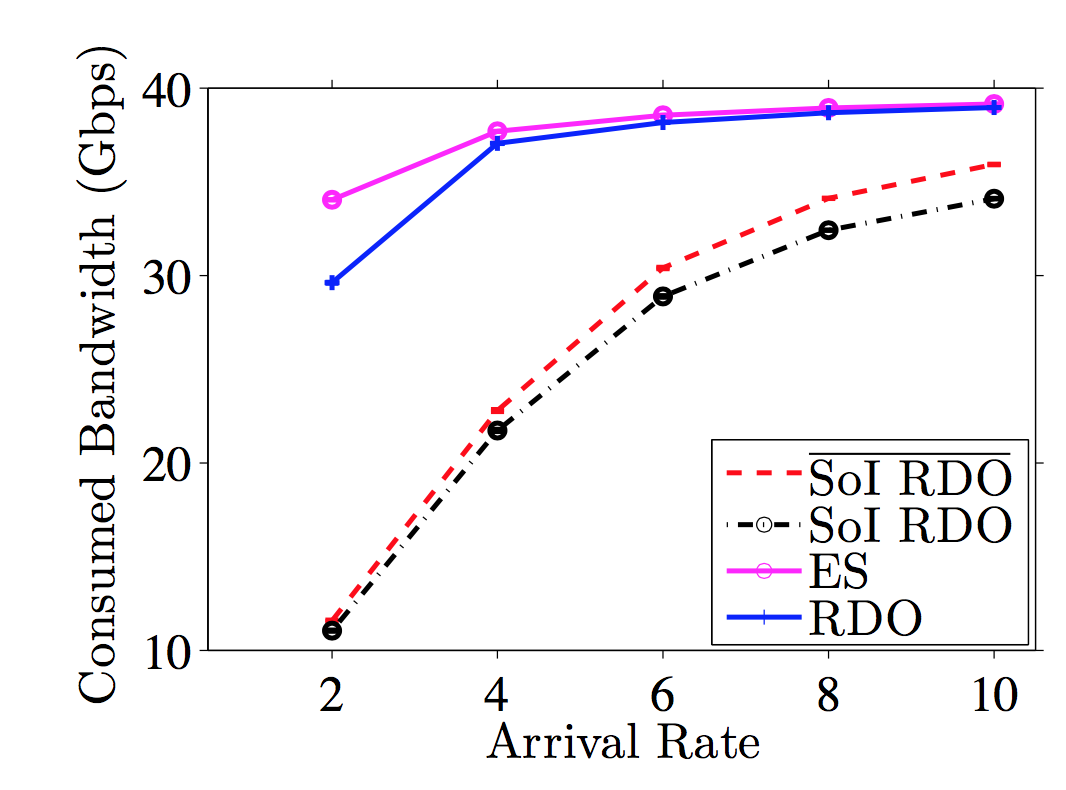 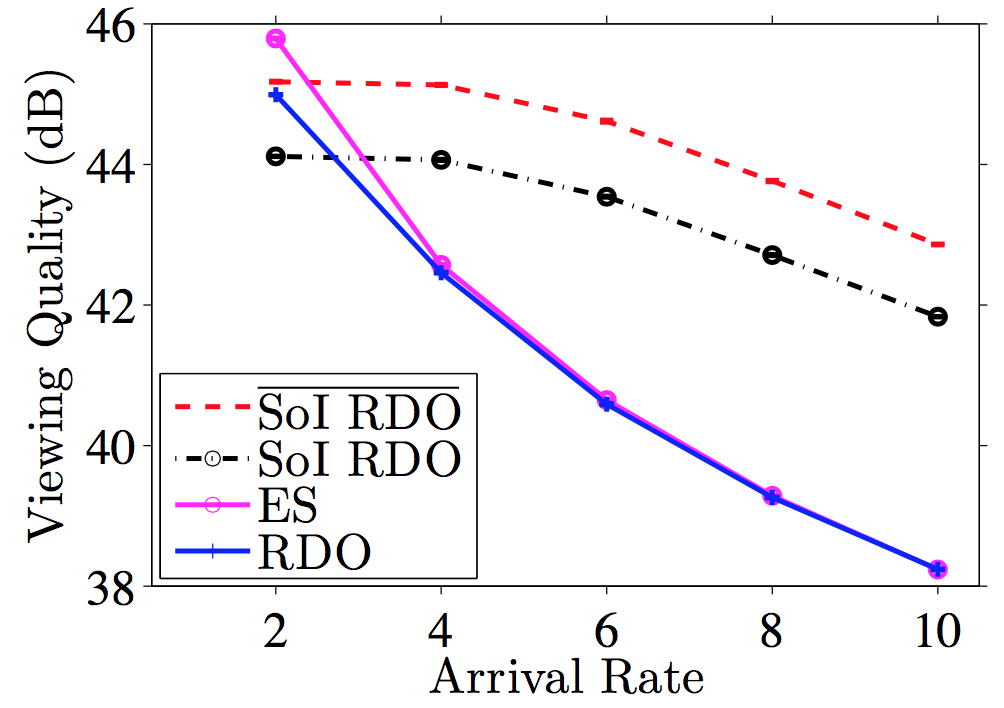 Up to 5 dB improvement in viewing quality
98
Our Algorithm Outperforms RDO and ES
Different number of stream
With less consumed bandwidth
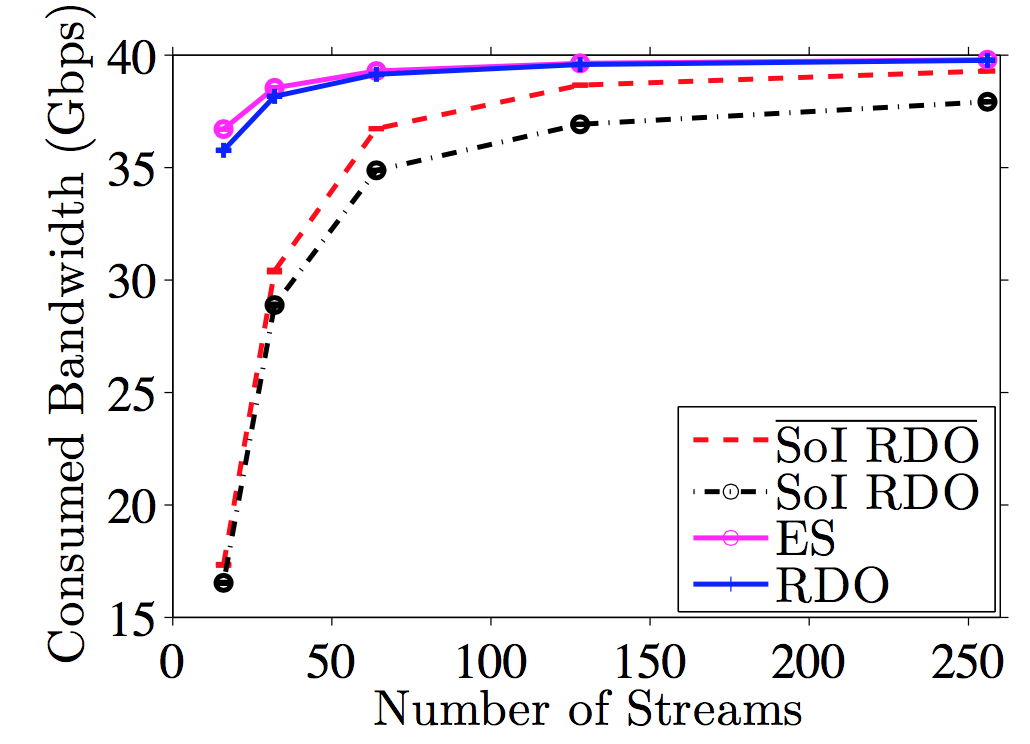 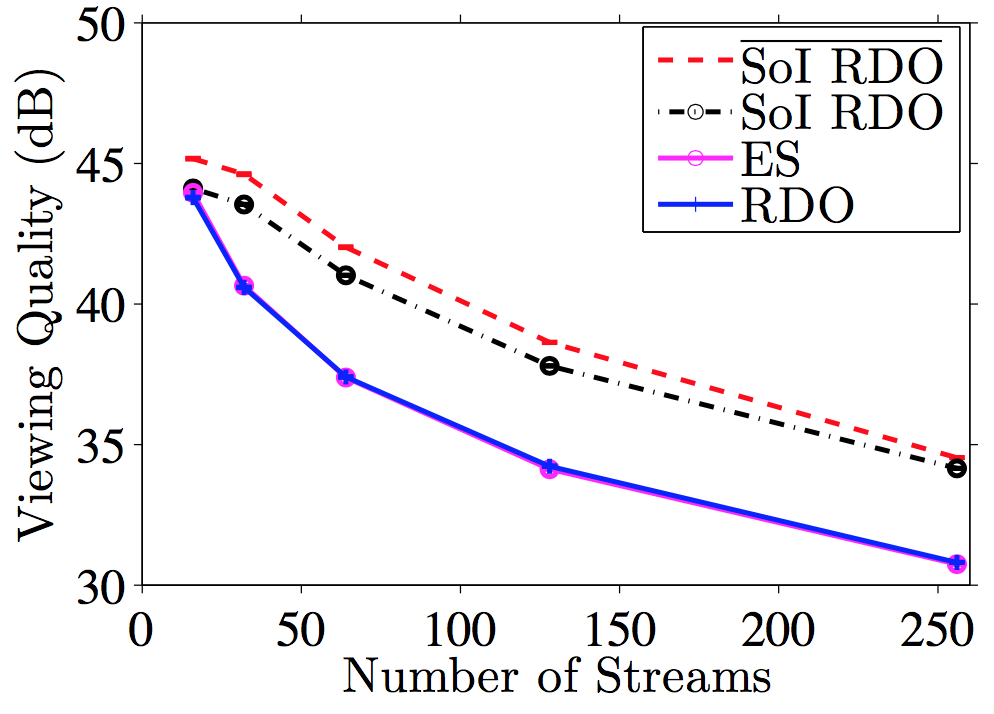 Up to 5 dB improvement in viewing quality
99
Our Algorithm Outperforms RDO and ES
Different bandwidth capacity
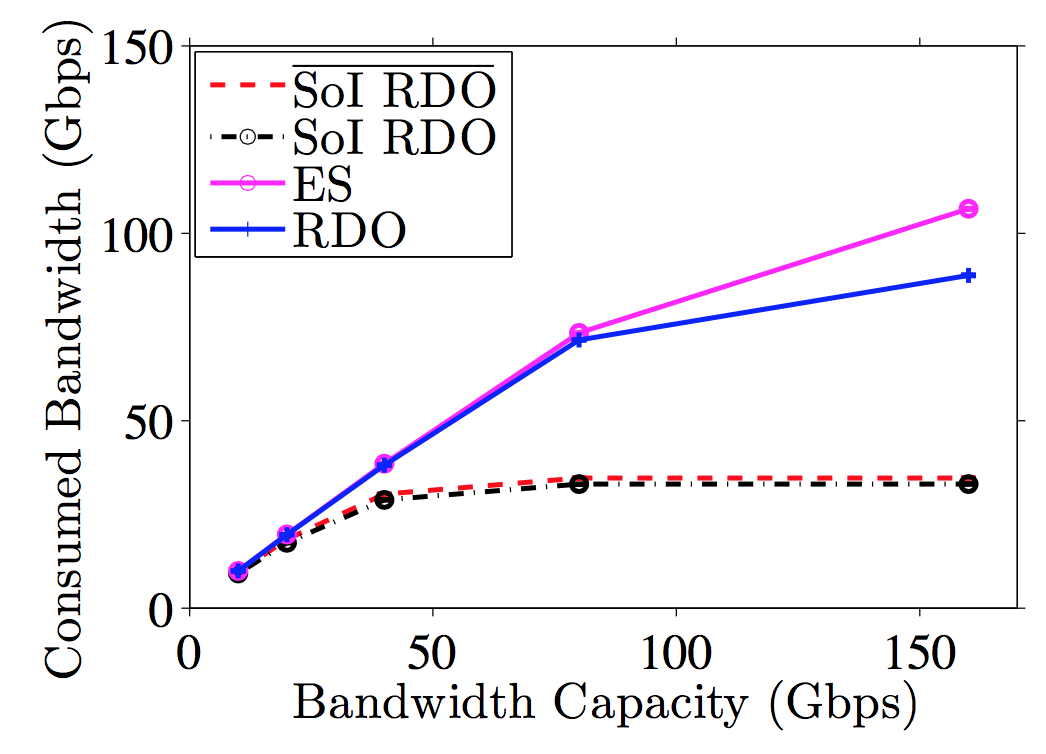 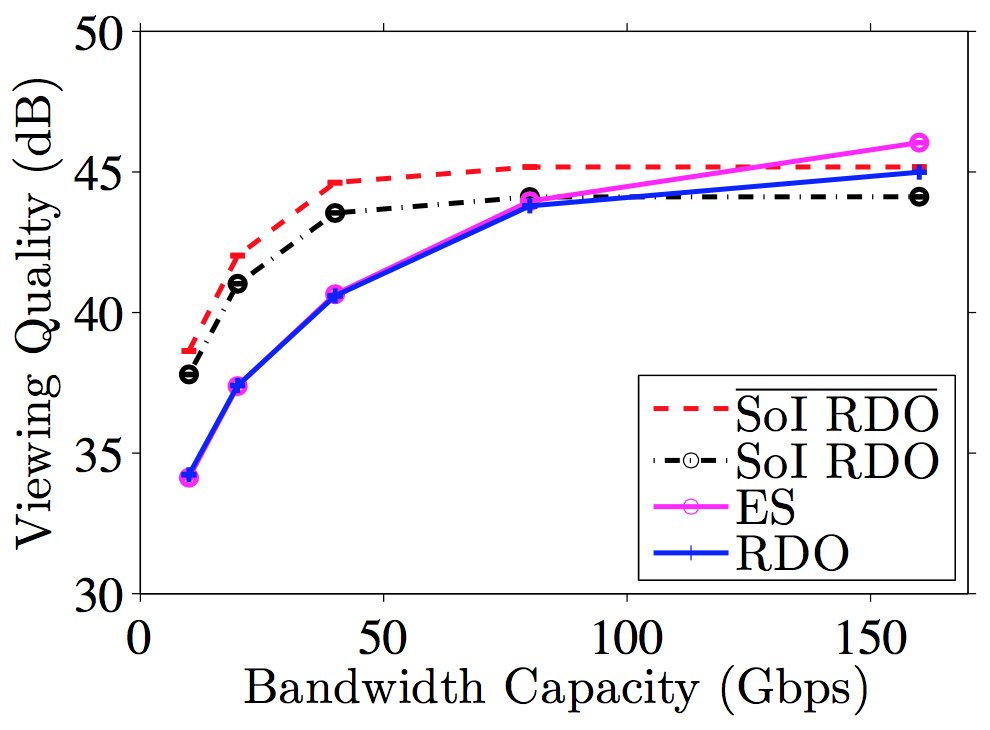 Better quality under the same bandwidth usage
100
Our Algorithm Outperforms RDO and ES
Different bandwidth capacity
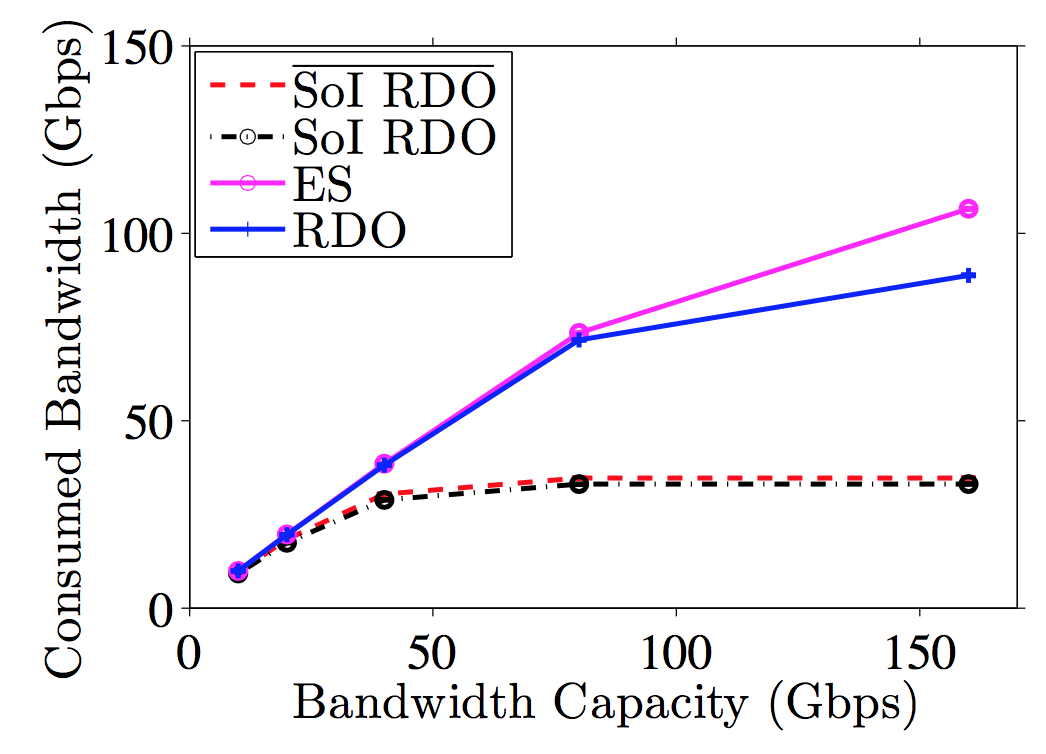 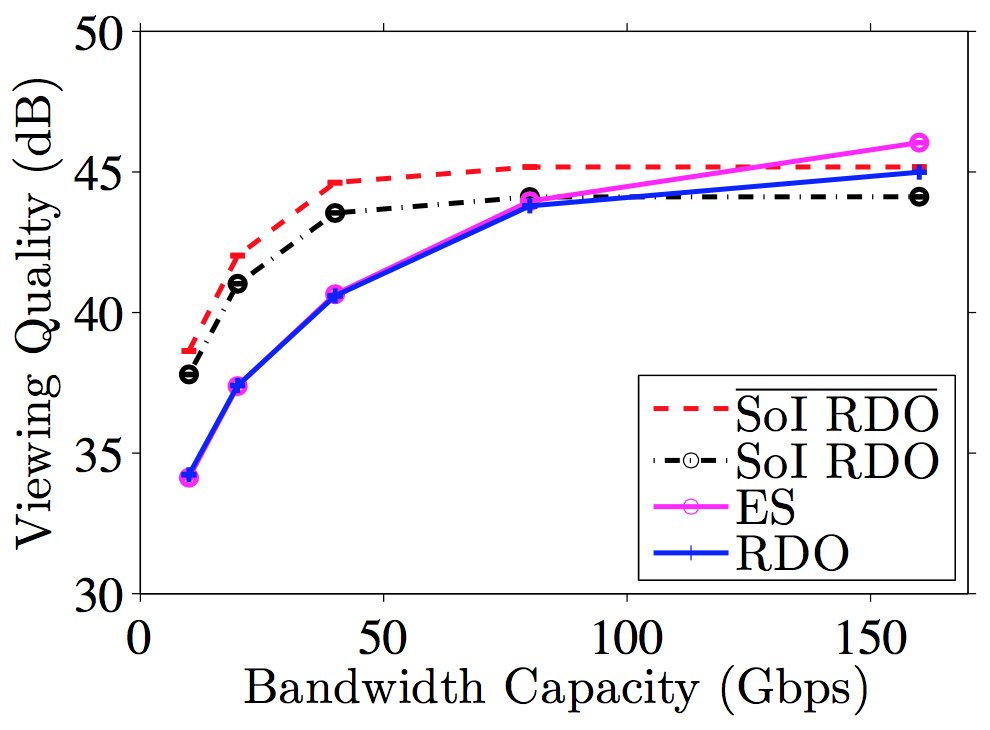 Slightly outperformed by ES and RDO, but that was with significantly larger bandwidth consumption
101
Our Algorithm Scales Well
Always below 1.5 ms
100+ thousand viewers
Matlab solution may take over 6 minutes
With 58% chance of feasible solution
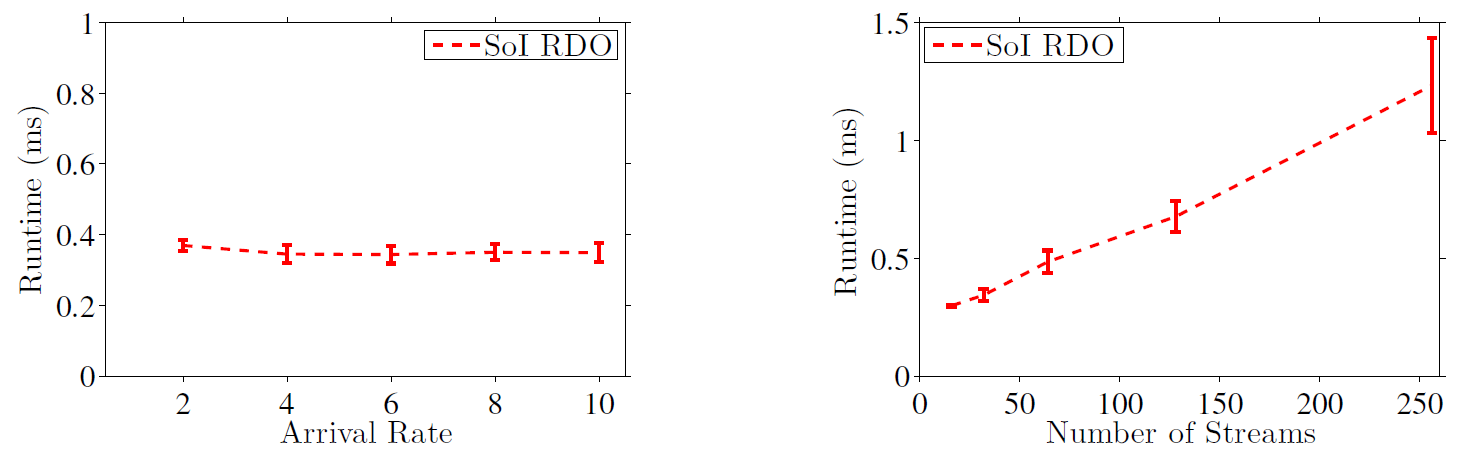 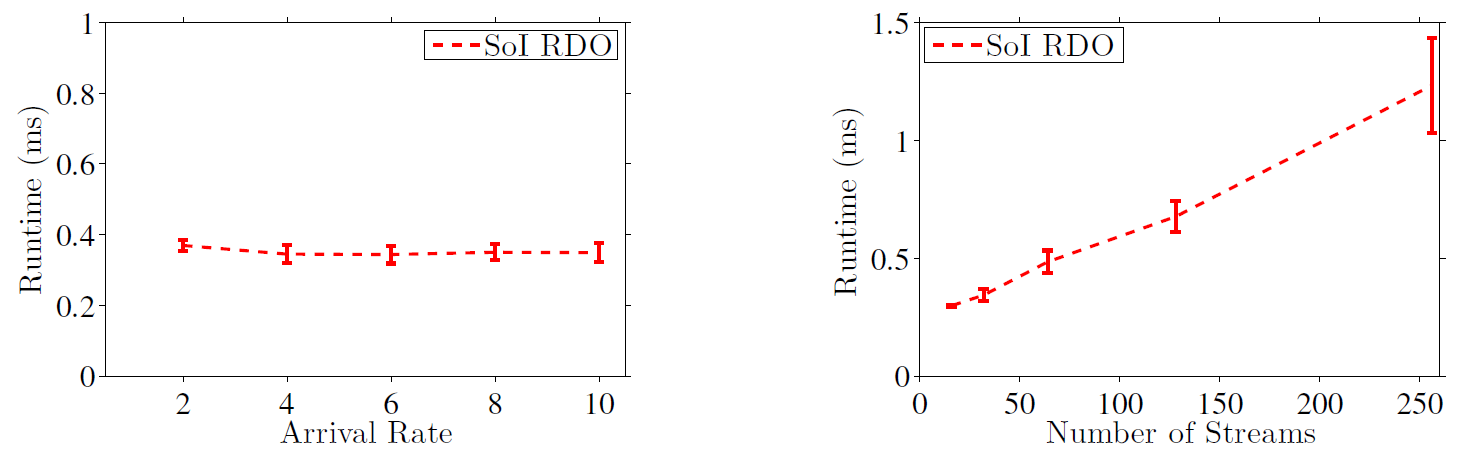 102
Outline
Introduction & Motivation
System Overview
SoI Detector
Resource Allocator
Evaluation
Conclusion
103
Outline
Introduction & Motivation
System Overview
SoI Detector
Resource Allocator
Evaluation
Conclusion
104
Conclusion
We proposed the concept of Segment of Interest (SoI)
New possibility for optimization
We build an open source testbed
Collect real world traces
We develop accurate SoI detector for MOBA game
Up to 0.95 F-measure and 0.87 R-squared score
Efficient SoI driven resource allocation algorithm
Outperforms the current solution up to 5 dB
105
A short live demo of our system
106
Future Work
Consider device capability in SoI detector
Only homogeneous device in evaluation
Leverage features collected from viewers
More fine-grained optimizations
Resource allocator with finer transcoder control
Not only bandwidth, e.g., with FPS, resolution options
Integrate with a real transcoder
Provide API for deep integration with game engines
107
Research Highlight
T. Fan-Chiang, H. Hong and C. Hsu, “Segment-of-Interest Driven Live Game Streaming: Saving Bandwidth Without Degrading Experience”, in Proc. of  ACM Annual Workshop on Network and Systems Support for Games (NetGames ’15)
Y. Huang, M. Lee, T. Fan-Chiang and C. Hsu, “Minimizing Flow Initialization Latency in Software Define Networks”, in Prof. of Asia-Pacific Network Operations and Management Symposium (APNOMS’15)
H. Hong, T. Fan-Chiang, C. Lee, K. Chen, C. Huang and C. Hsu, “GPU Consolidation for Cloud Games: Are we There Yet?”, in Proc. of ACM Annual Workshop on Network and Systems Support for Games (NetGames ’14)
C. Mao, T. Fan-Chiang, M. Lee and C. Hsu, “Taming Flow Initialization Delay in Multi-Site Software Defined Enterprise Networks”, in preparation for IEEE/ACM Transaction on Networking (TNET)
TMM submission (based from this thesis)
108
Thank you
109
Q & A
tyfanchiang92@gmail.com
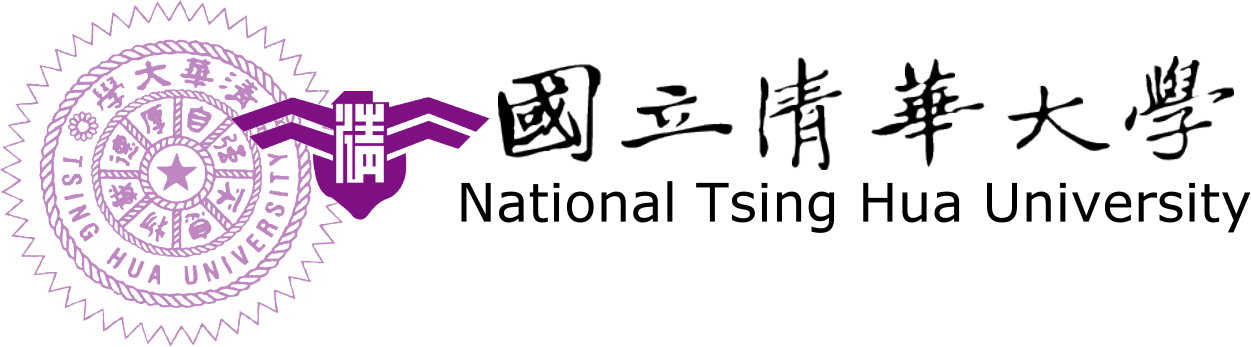 110
Backup slides
111
Implication Of Calling Interval
Slightly better quality and more bandwidth consumption
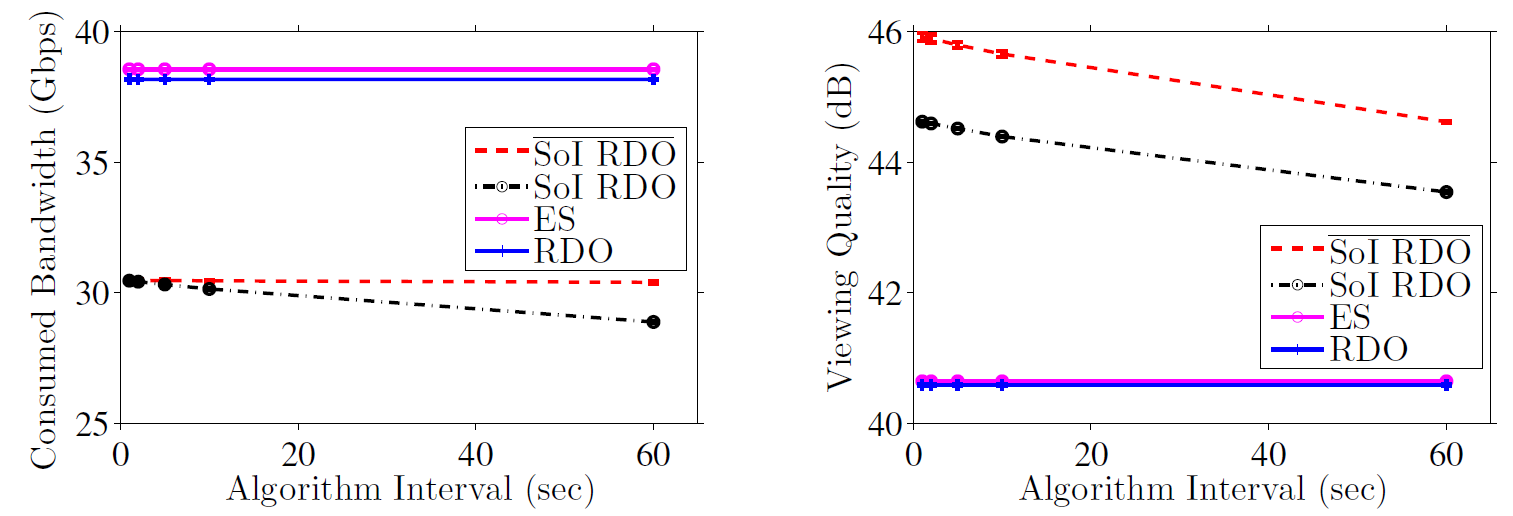 112
Negligible Network Overhead
Just around 300 kbps with 12000+ viewers
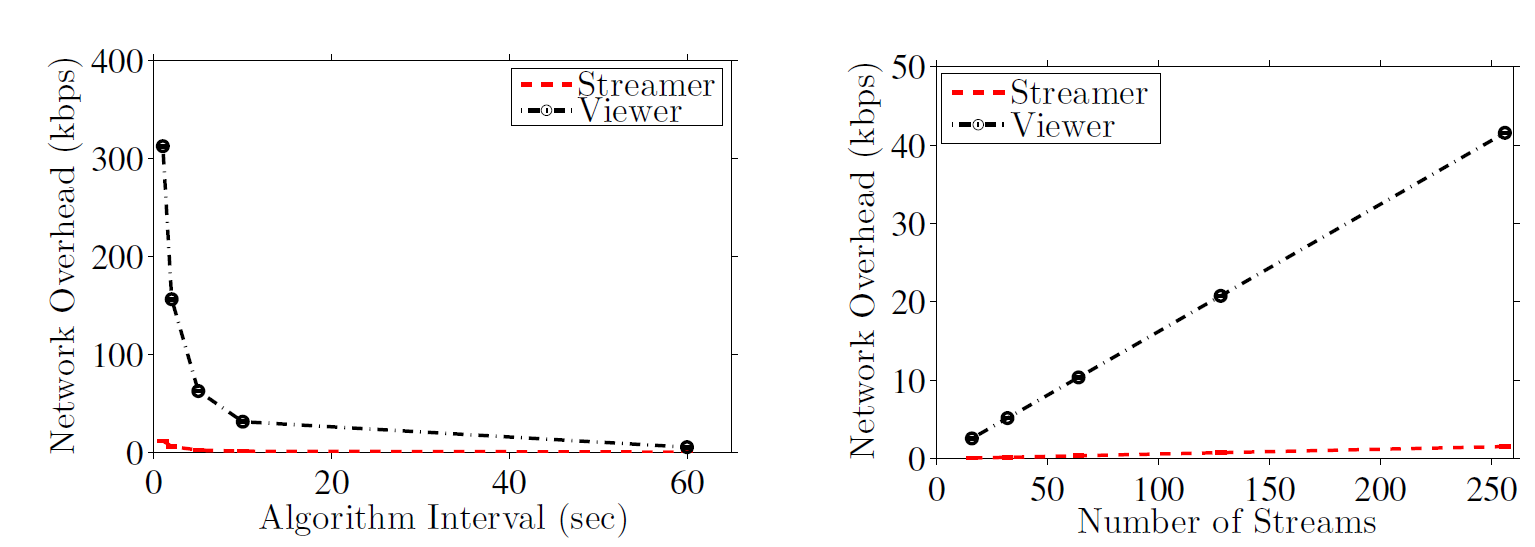 113
SoI-Driven Streaming Platform
Develop SoI-driven streaming platform
Answer three question
How to detect SoI efficiently? 
How to allocation resources among channels? 
How to perform transcode on the streaming videos?
114
Notations
The system collects 
A set of features Fs from streamer s
A set of features Fs,v from viewer v of streamer s
SoI detector take Fs and Fs,v as input
Output SoI weight ws for current segment
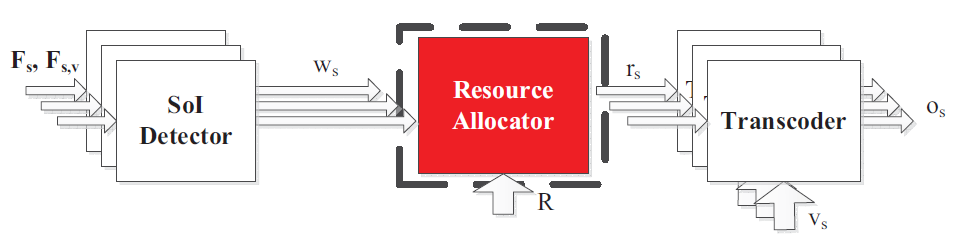 115
Notations
Resource allocator take all the ws and bandwidth capacity R as input
Output rs as the bitrate for video segment vs from s
Transcoder use rs as parameter to transcode vs 
Output os stream to viewers
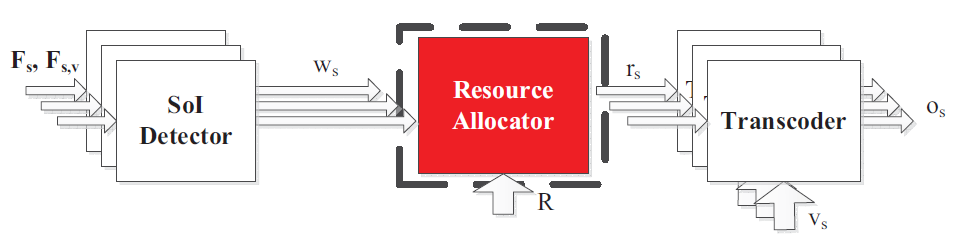 116
Content Delivery Networks
Content Delivery Networks
Viewers
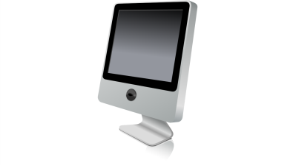 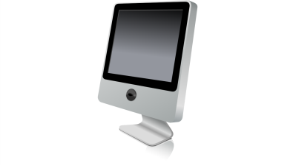 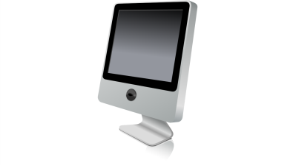 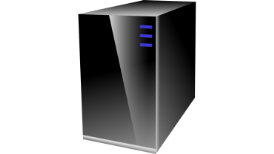 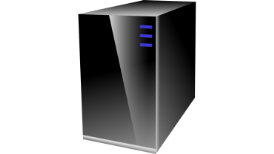 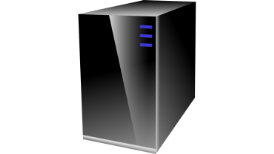 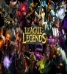 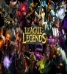 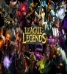 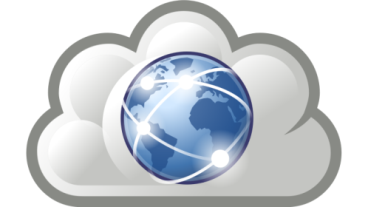 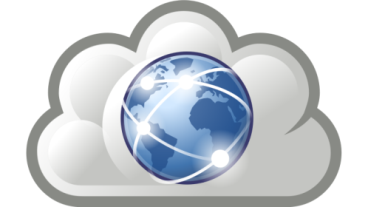 Video Servers
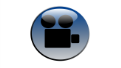 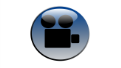 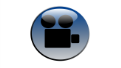 Streamers
WHY do lag happens?
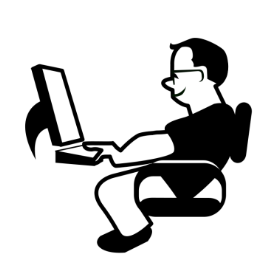 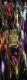 RTMP/HLS Streams
RTMP/HLS Streams
RTMP/HLS Streams
RTMP/HLS Streams
117
Reason 1: Server Too Busy
Content Delivery Networks
Content Delivery Networks
Viewers
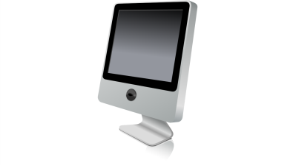 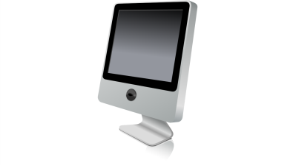 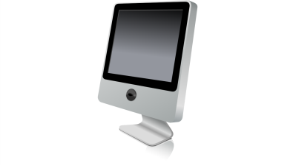 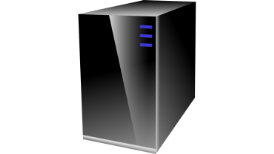 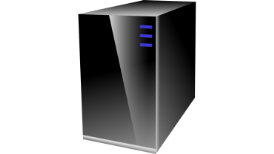 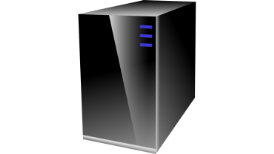 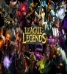 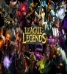 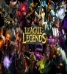 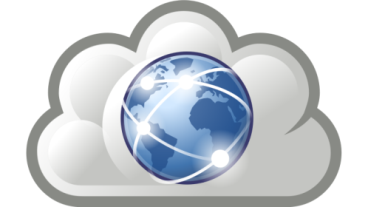 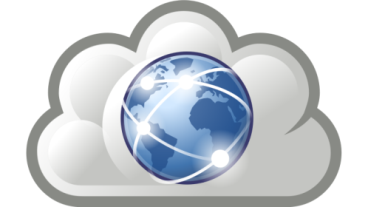 Video Servers
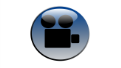 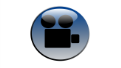 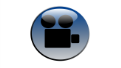 Streamers
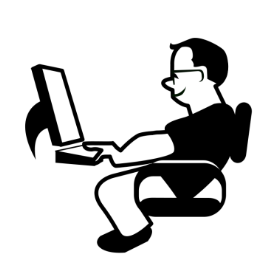 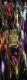 RTMP/HLS Streams
RTMP/HLS Streams
RTMP/HLS Streams
RTMP/HLS Streams
118
Reason 1: Server Too Busy
Too many viewers
Content Delivery Networks
Content Delivery Networks
Viewers
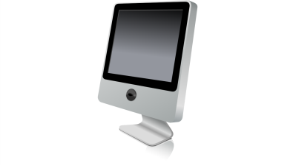 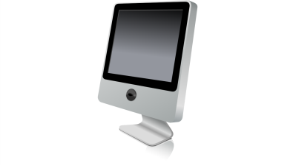 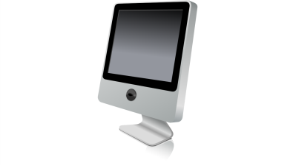 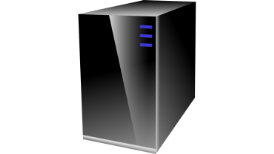 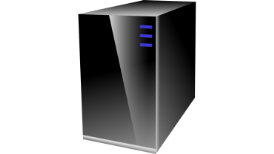 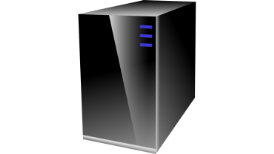 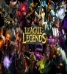 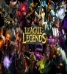 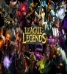 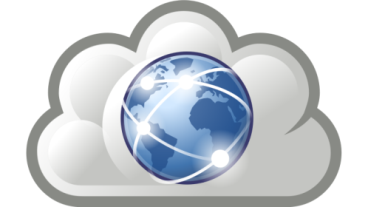 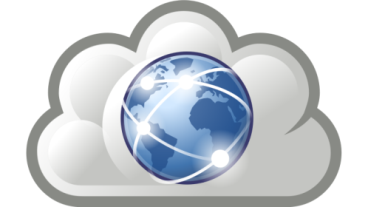 Video Servers
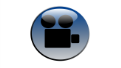 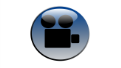 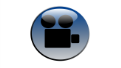 Streamers
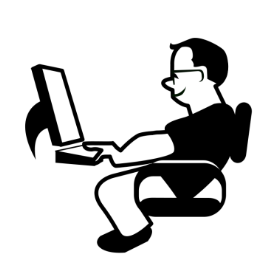 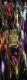 RTMP/HLS Streams
RTMP/HLS Streams
RTMP/HLS Streams
RTMP/HLS Streams
119
Reason 1: Server Too Busy
Too many viewers
Content Delivery Networks
Content Delivery Networks
Viewers
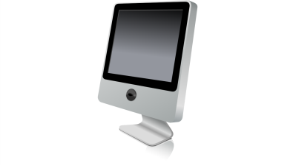 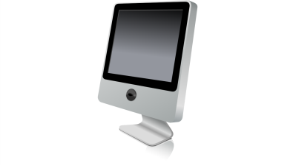 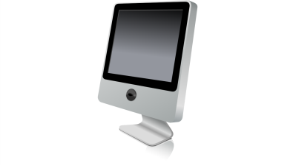 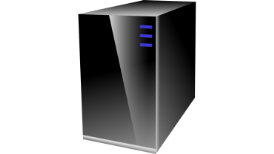 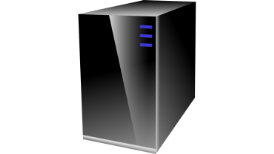 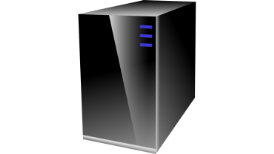 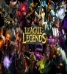 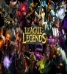 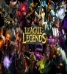 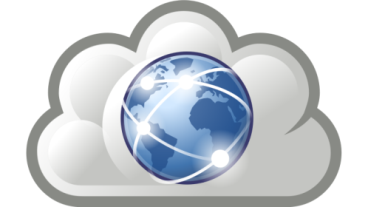 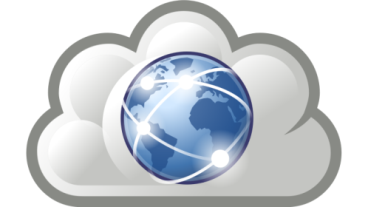 Video Servers
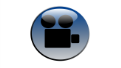 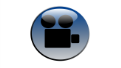 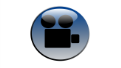 Streamers
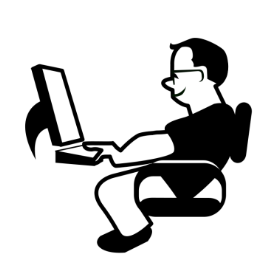 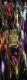 RTMP/HLS Streams
RTMP/HLS Streams
RTMP/HLS Streams
RTMP/HLS Streams
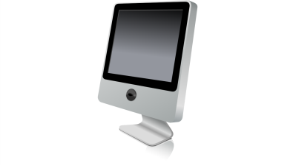 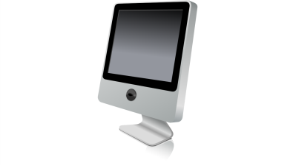 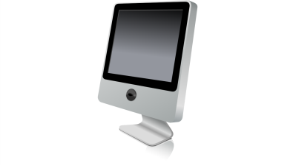 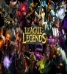 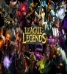 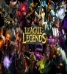 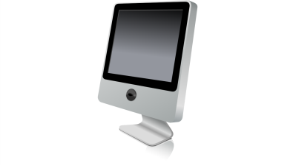 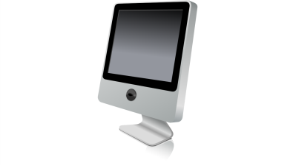 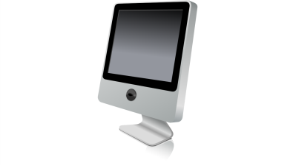 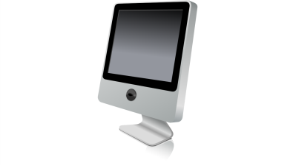 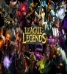 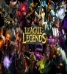 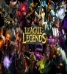 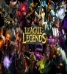 120
Reason 1: Server Too Busy
Too many viewers
Too many streamers
Too many transcode workload
Content Delivery Networks
Content Delivery Networks
Viewers
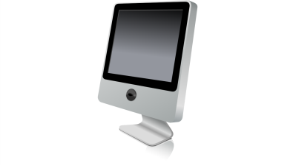 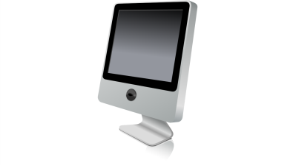 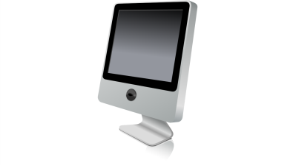 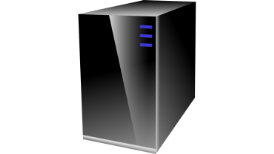 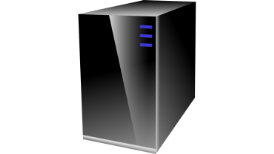 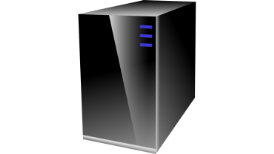 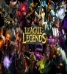 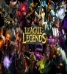 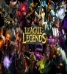 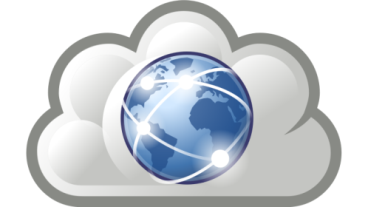 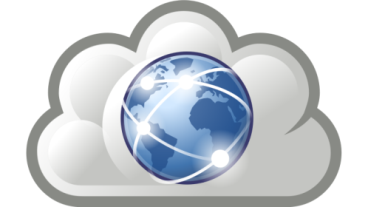 Video Servers
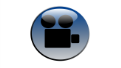 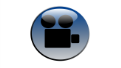 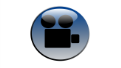 Streamers
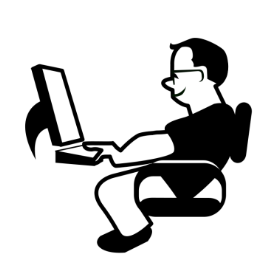 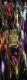 RTMP/HLS Streams
RTMP/HLS Streams
RTMP/HLS Streams
RTMP/HLS Streams
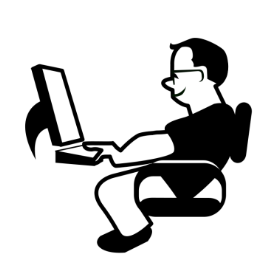 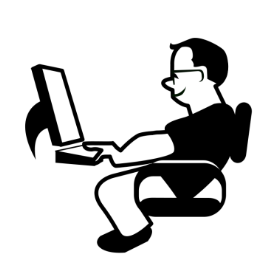 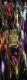 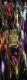 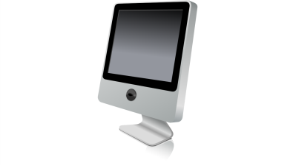 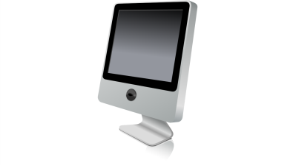 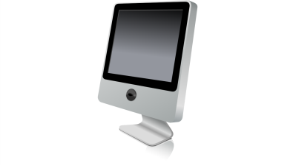 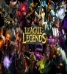 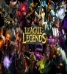 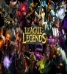 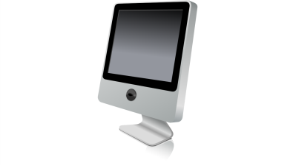 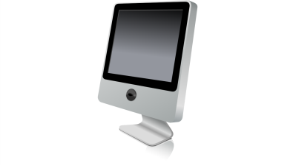 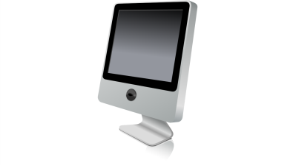 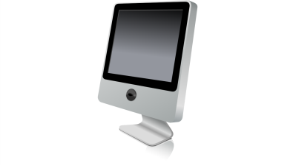 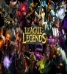 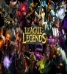 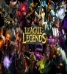 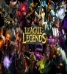 121
Reason 1: Server Too Busy
Too many viewers
Too many streamers
Too many transcode workload
Content Delivery Networks
Content Delivery Networks
Viewers
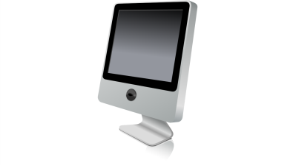 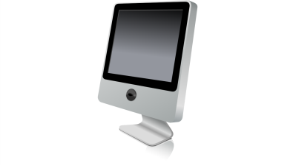 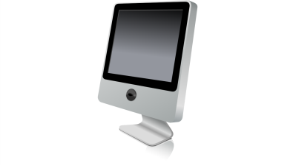 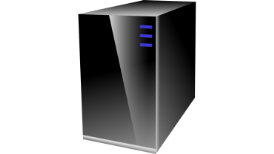 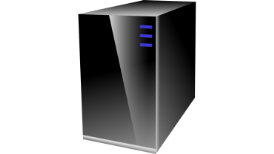 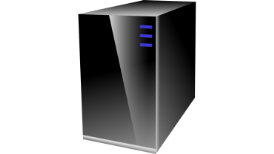 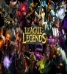 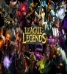 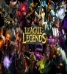 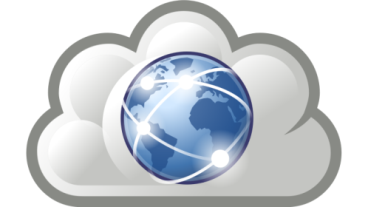 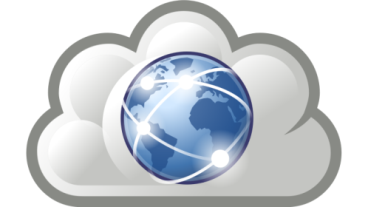 Video Servers
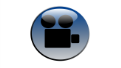 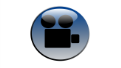 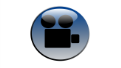 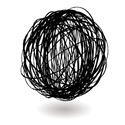 Streamers
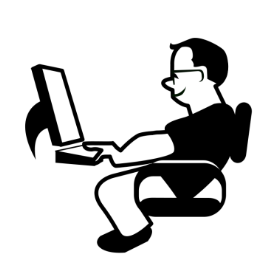 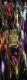 RTMP/HLS Streams
RTMP/HLS Streams
RTMP/HLS Streams
RTMP/HLS Streams
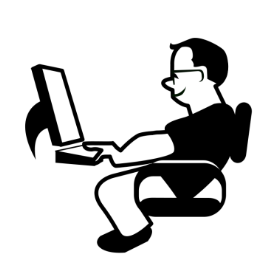 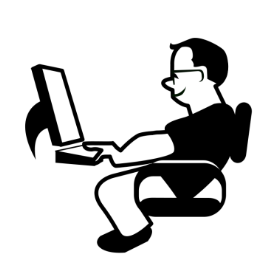 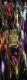 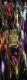 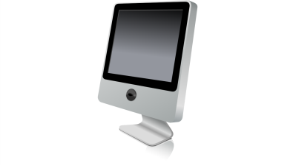 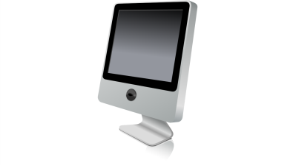 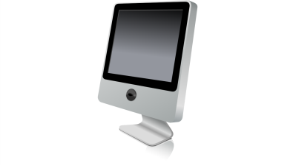 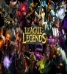 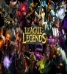 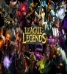 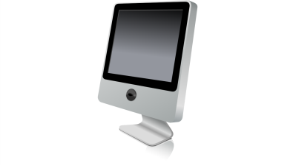 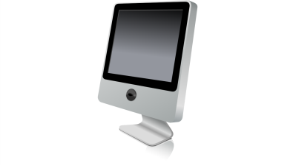 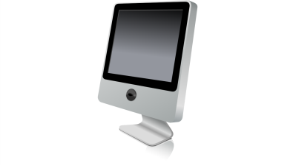 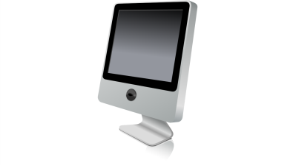 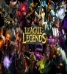 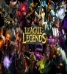 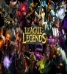 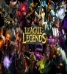 122
Reason 2: Outbound Bandwidth
Too many viewers
Content Delivery Networks
Content Delivery Networks
Viewers
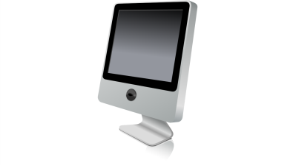 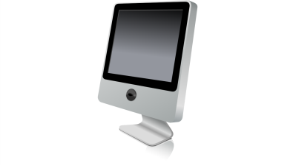 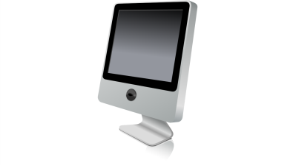 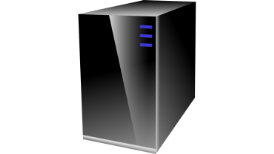 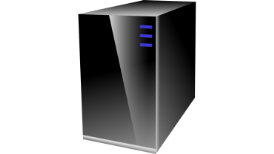 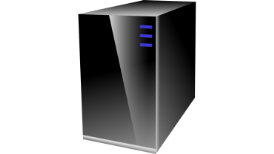 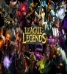 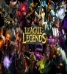 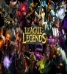 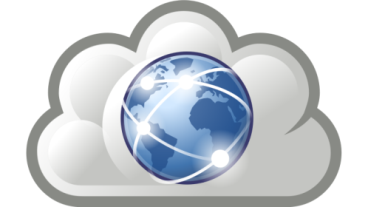 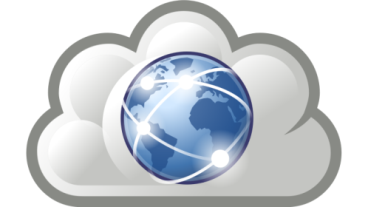 Video Servers
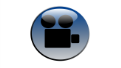 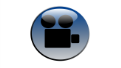 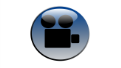 Streamers
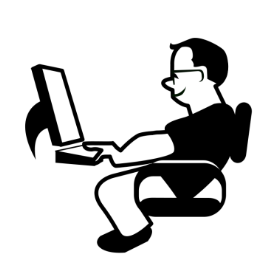 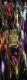 RTMP/HLS Streams
RTMP/HLS Streams
RTMP/HLS Streams
RTMP/HLS Streams
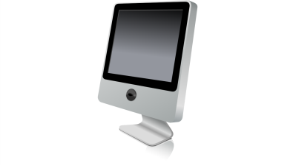 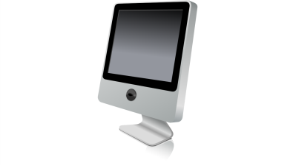 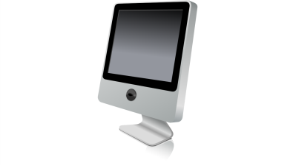 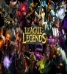 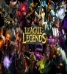 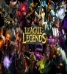 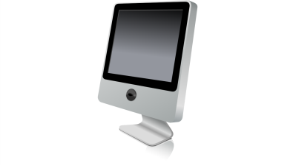 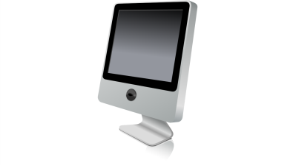 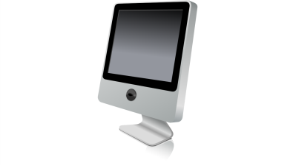 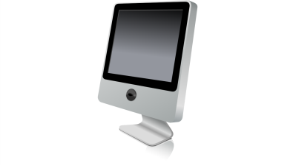 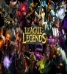 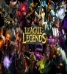 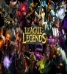 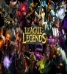 123
Reason 2: Outbound Bandwidth
Too many viewers
Content Delivery Networks
Content Delivery Networks
Viewers
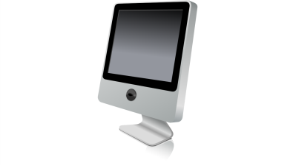 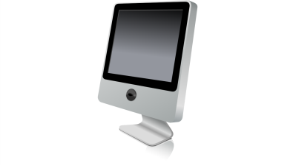 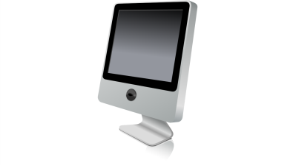 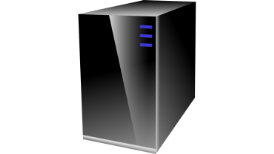 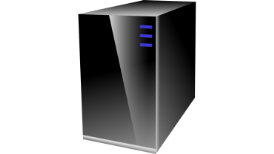 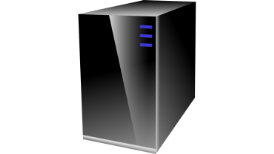 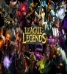 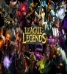 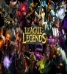 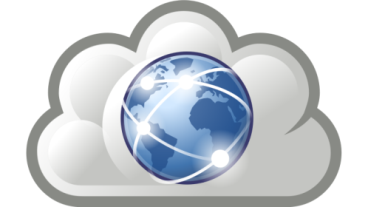 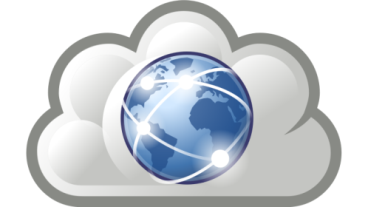 Video Servers
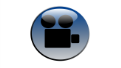 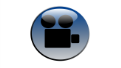 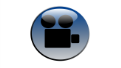 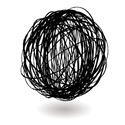 Streamers
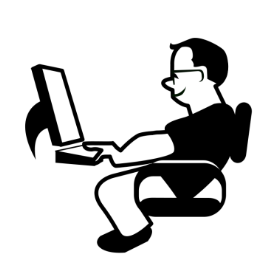 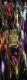 RTMP/HLS Streams
RTMP/HLS Streams
RTMP/HLS Streams
RTMP/HLS Streams
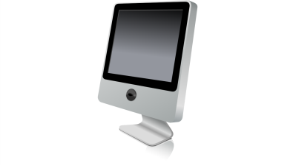 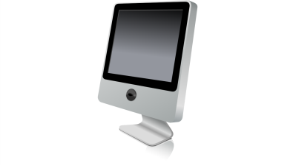 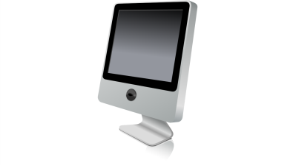 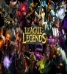 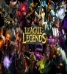 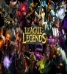 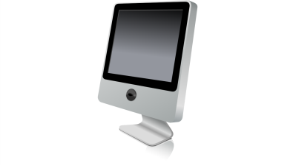 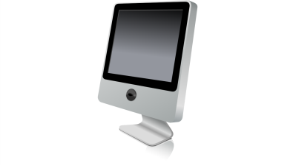 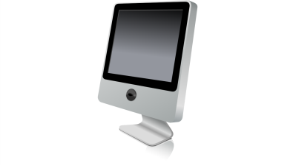 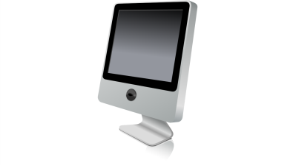 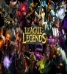 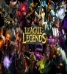 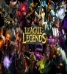 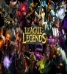 124
Add more resource
Reduce the video quality
Possible Solution
125
Add More Resource
Viewers
Content Delivery Networks
Content Delivery Networks
Twitch upgraded it’s transcoding server in 2014
Also doubled it’s CDN bandwidth in Europe region
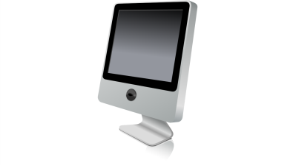 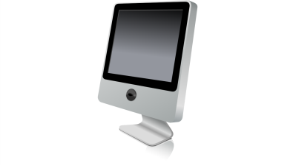 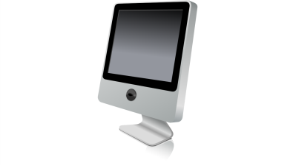 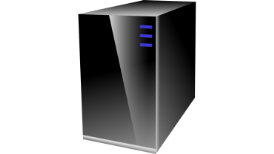 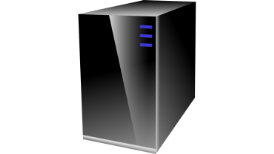 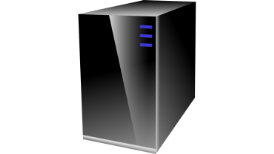 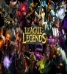 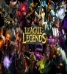 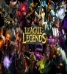 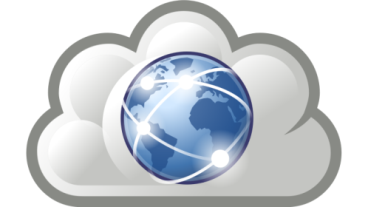 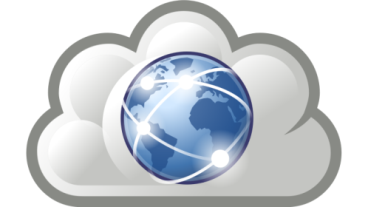 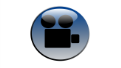 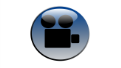 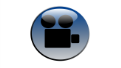 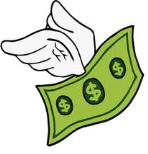 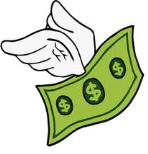 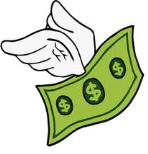 ~
~
~
Streamers
Video Servers
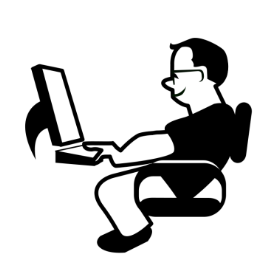 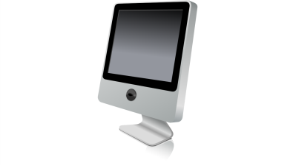 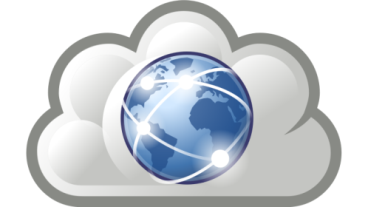 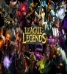 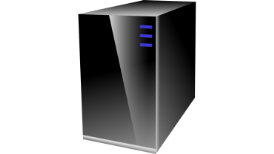 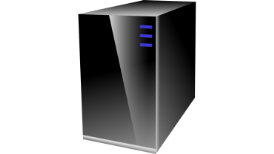 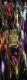 RTMP/HLS Streams
RTMP/HLS Streams
RTMP/HLS Streams
RTMP/HLS Streams
RTMP/HLS Streams
RTMP/HLS Streams
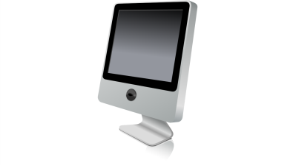 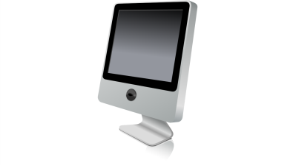 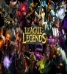 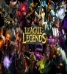 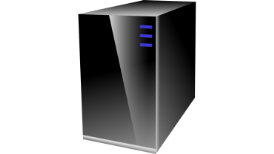 RTMP/HLS Streams
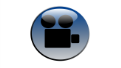 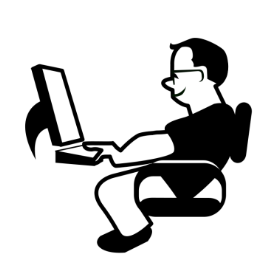 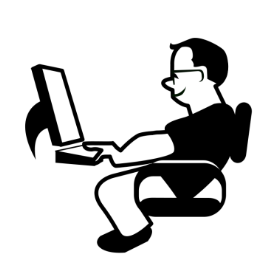 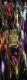 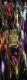 126
Add More Resource
Viewers
Content Delivery Networks
Content Delivery Networks
Twitch have avg 1Tbps bandwidth usage in 2014 [1]
May cost as much as $ 11.34 million per month
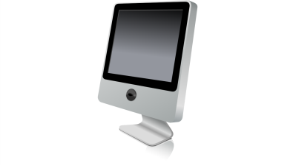 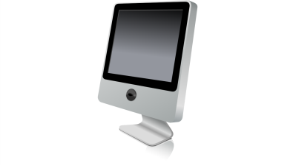 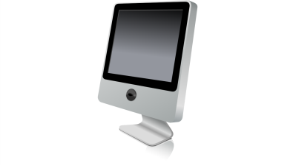 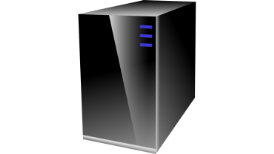 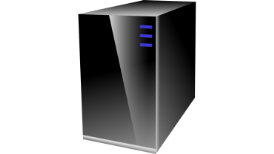 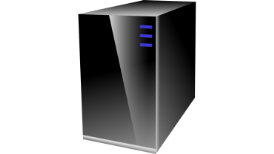 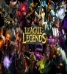 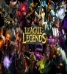 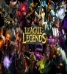 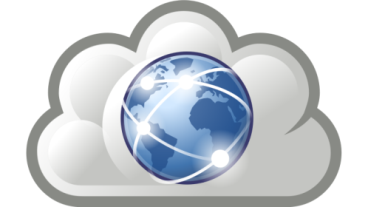 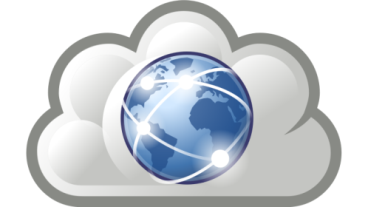 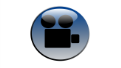 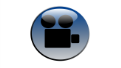 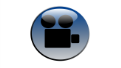 Bad for business
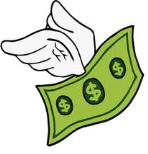 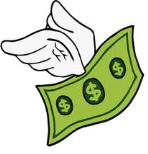 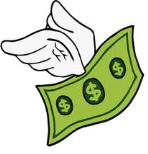 ~
~
~
Streamers
Video Servers
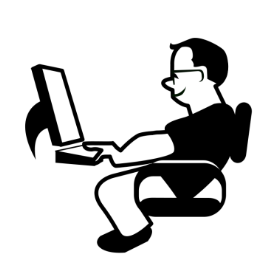 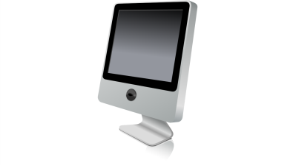 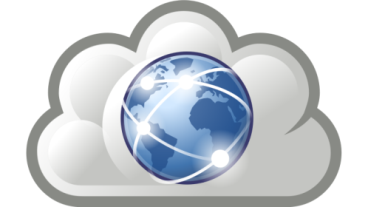 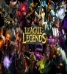 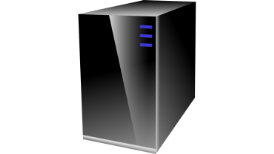 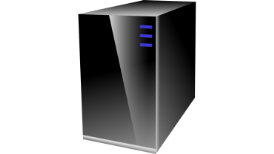 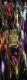 RTMP/HLS Streams
RTMP/HLS Streams
RTMP/HLS Streams
RTMP/HLS Streams
RTMP/HLS Streams
RTMP/HLS Streams
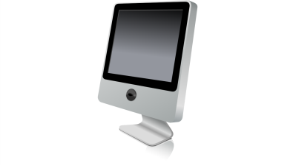 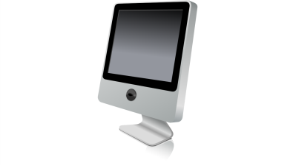 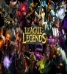 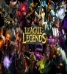 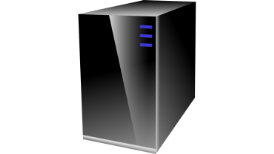 RTMP/HLS Streams
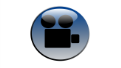 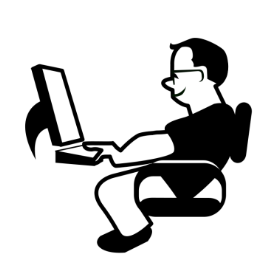 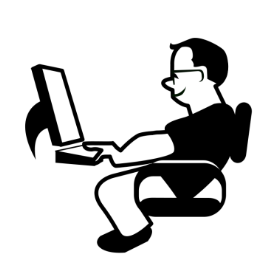 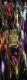 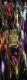 [1] K. Pires and G. Simon. DASH in Twitch: Adaptive bitrate streaming in live game streaming platforms. In Proc. of ACM Workshop on Design, Quality and Deployment of Adaptive Video Streaming (VideoNext’14)
127
Lower Video Quality
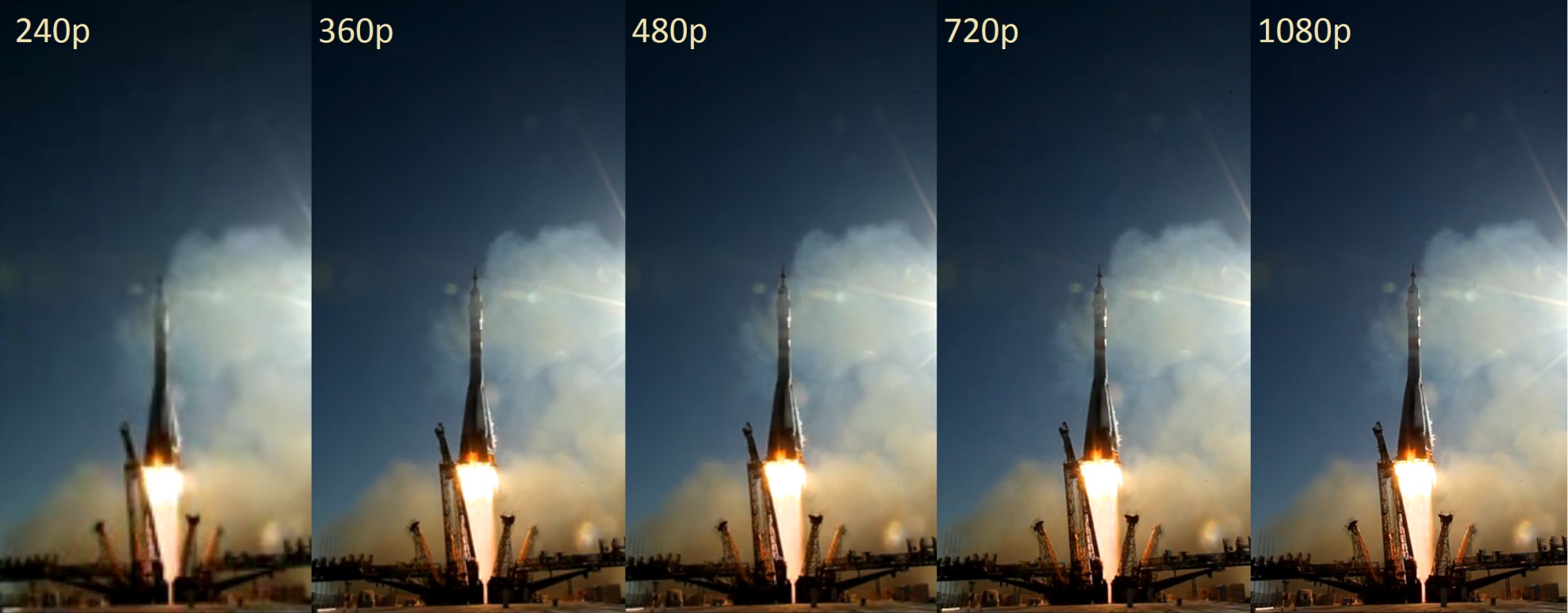 128
Lower Video Quality
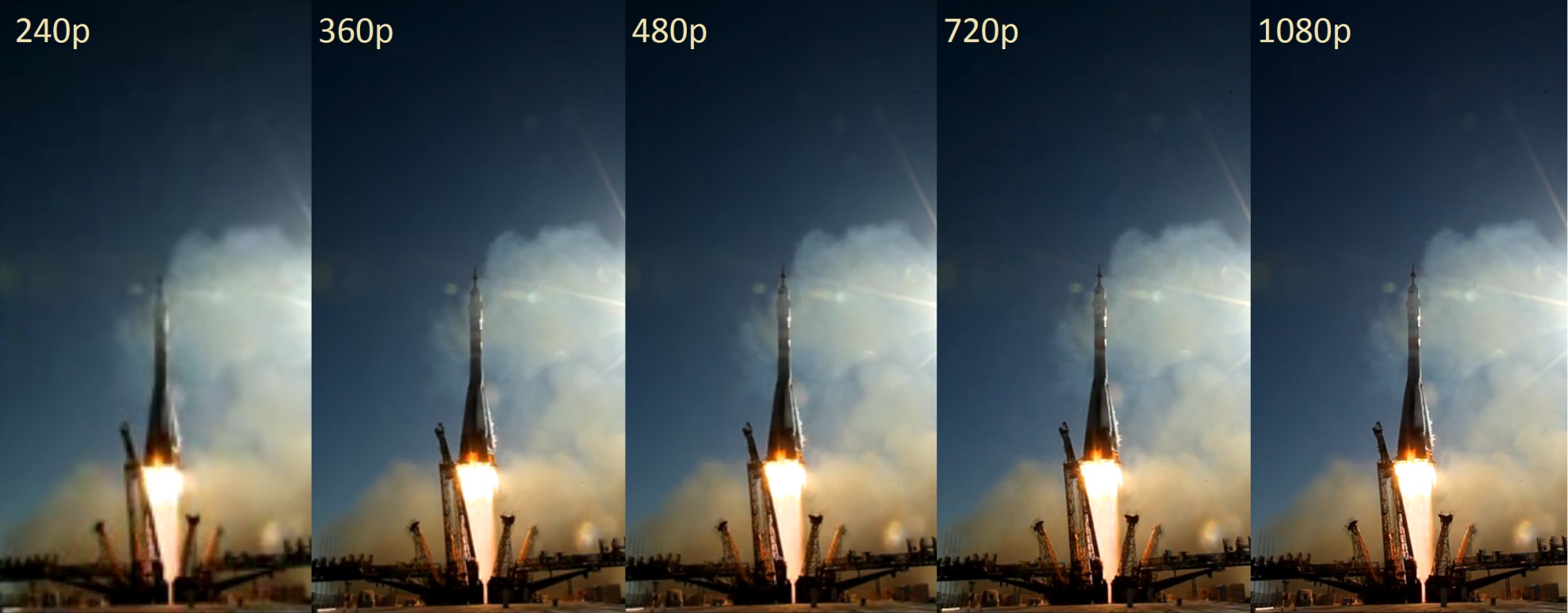 How to do this without degrading user experience?
129
How To Leverage SoI
Devote more resource into streaming SoI
Lower the quality of non-SoI if necessary
Higher user experience
Lower bandwidth consumption
130
How To Leverage SoI
Devote more resource into streaming SoI
Lower the quality of non-SoI if necessary
Higher user experience
Lower bandwidth consumption
Wait, how to determine SoI?
131
Detecting SoI
The game is running on the machine of streamer
Unlike other kind of live streaming
Collect features in the system
CPU/GPU usage, keyboard input event…e.t.c.
Use these features to help us determine
132